كن كالغيث وأروِ قبر أبي بدعائك
توزيعات اليوم الوطني السعودي
تصميم:  زينة المرزوقي
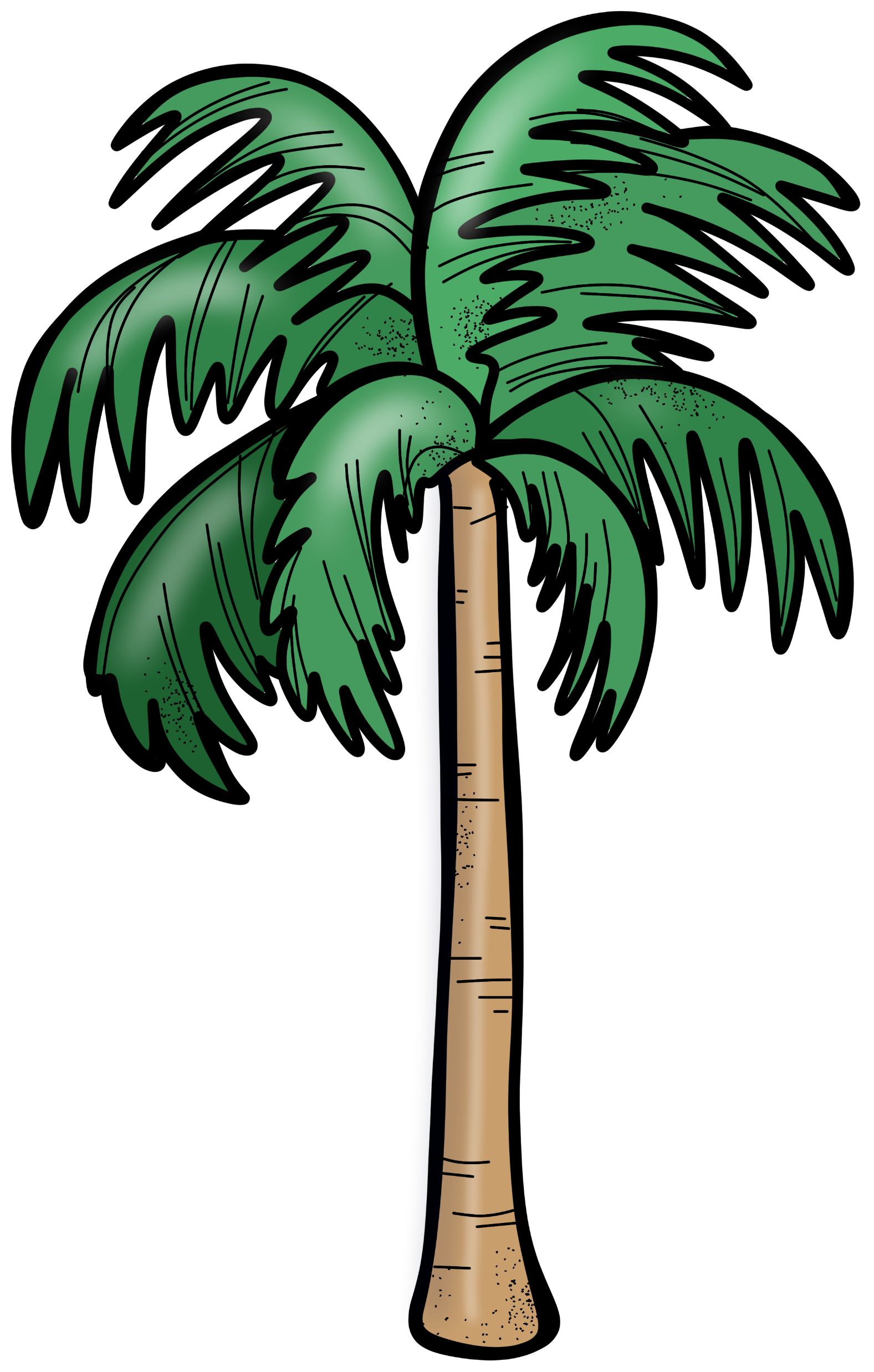 للمزيد من الملفات يرجى الإنضمام للقناة
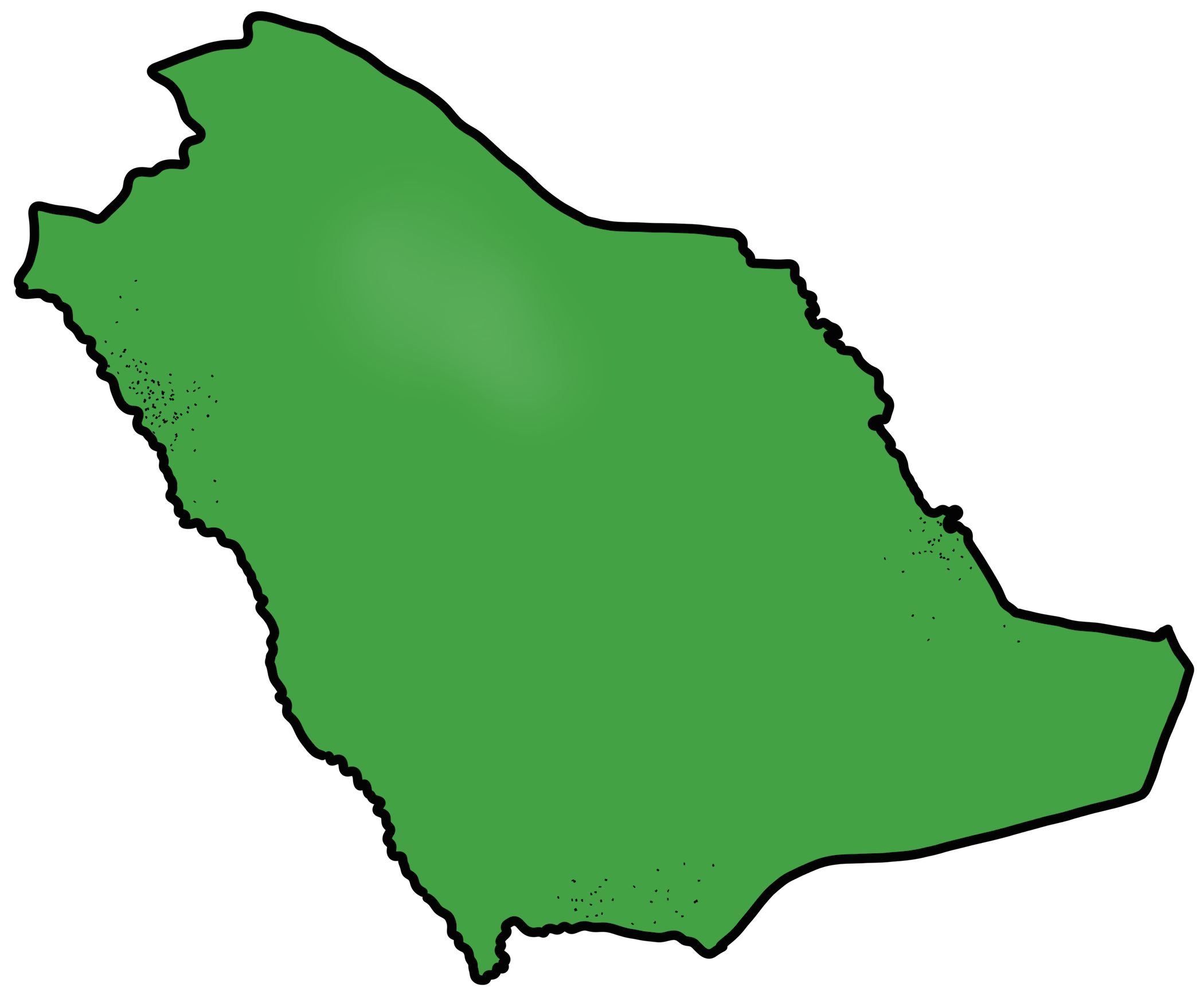 https://t.me/zaina_almarzooqi
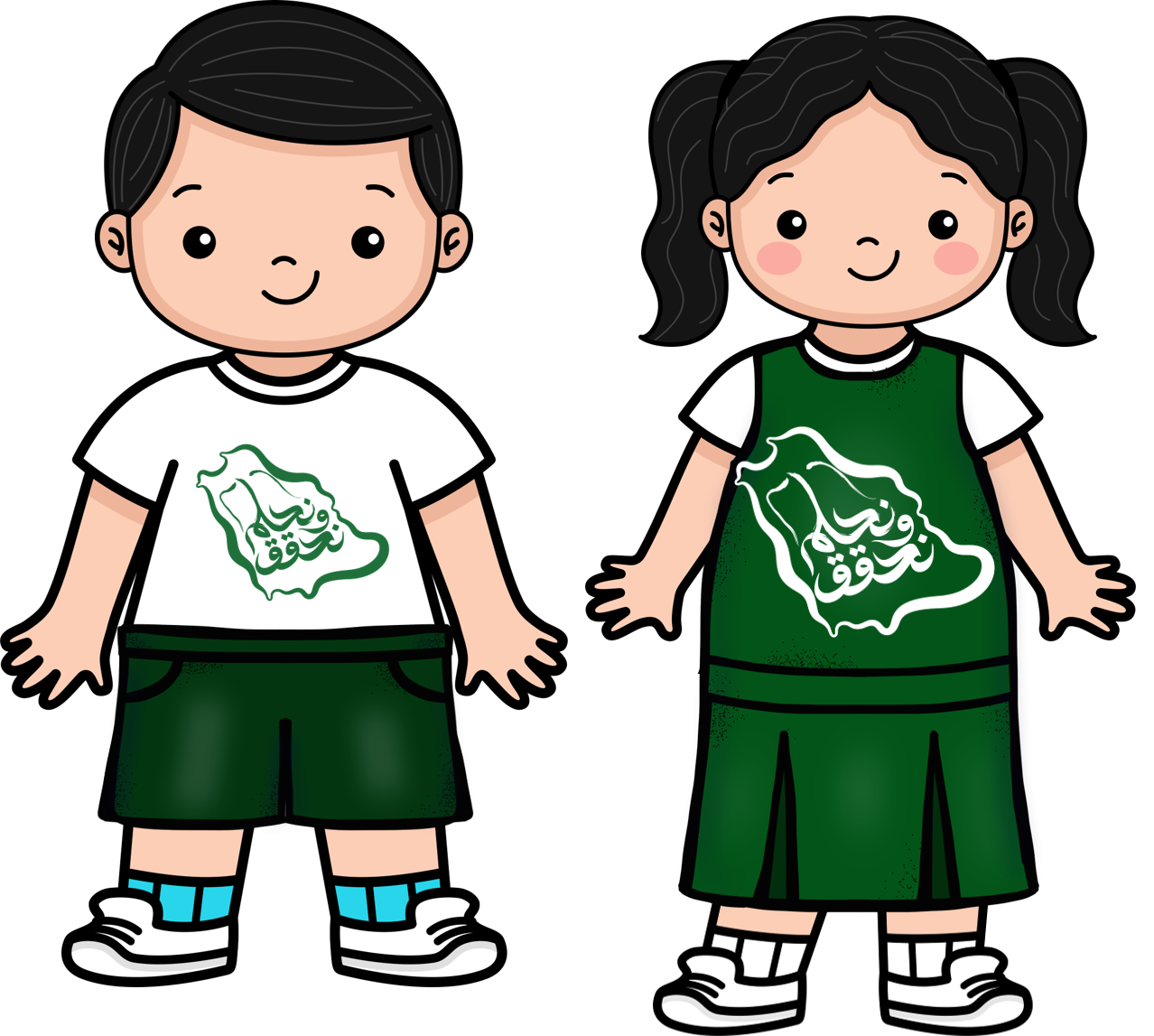 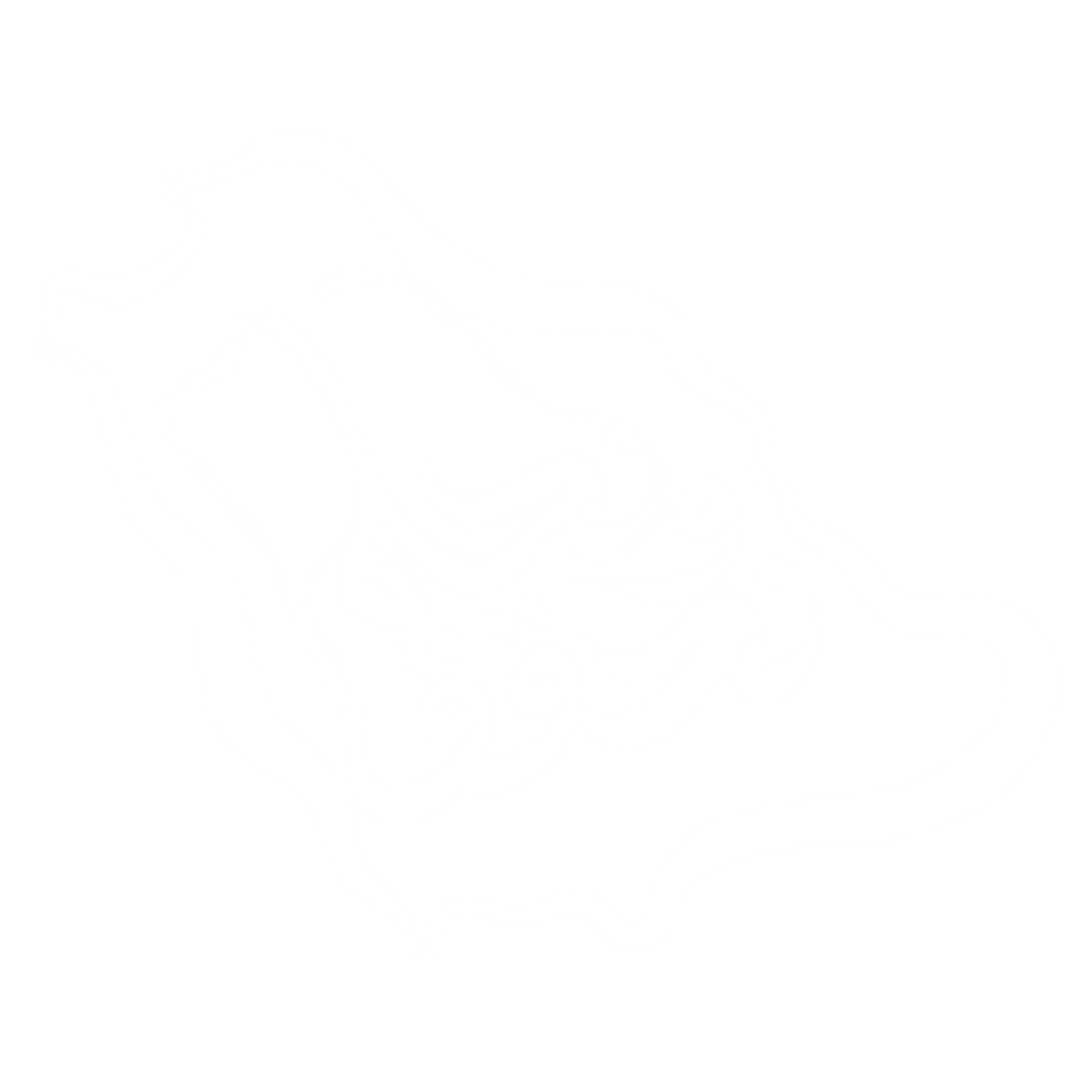 مقترح للتنفيذ
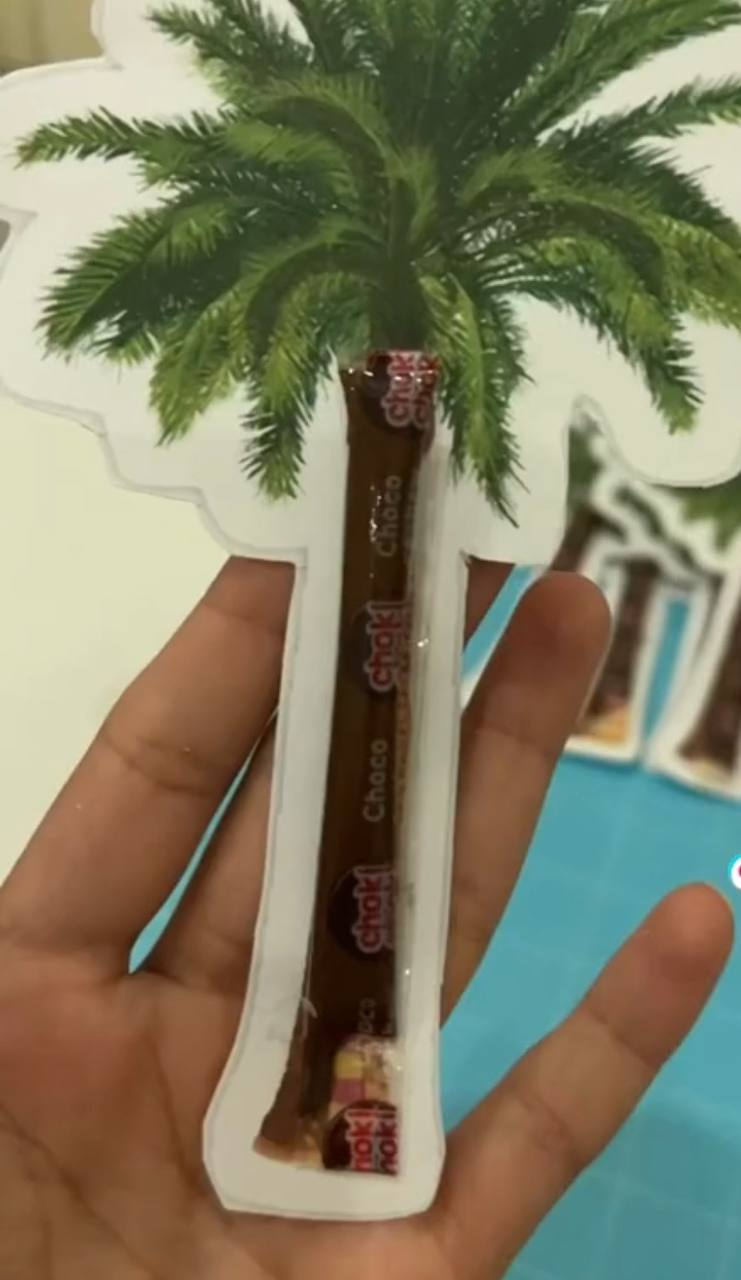 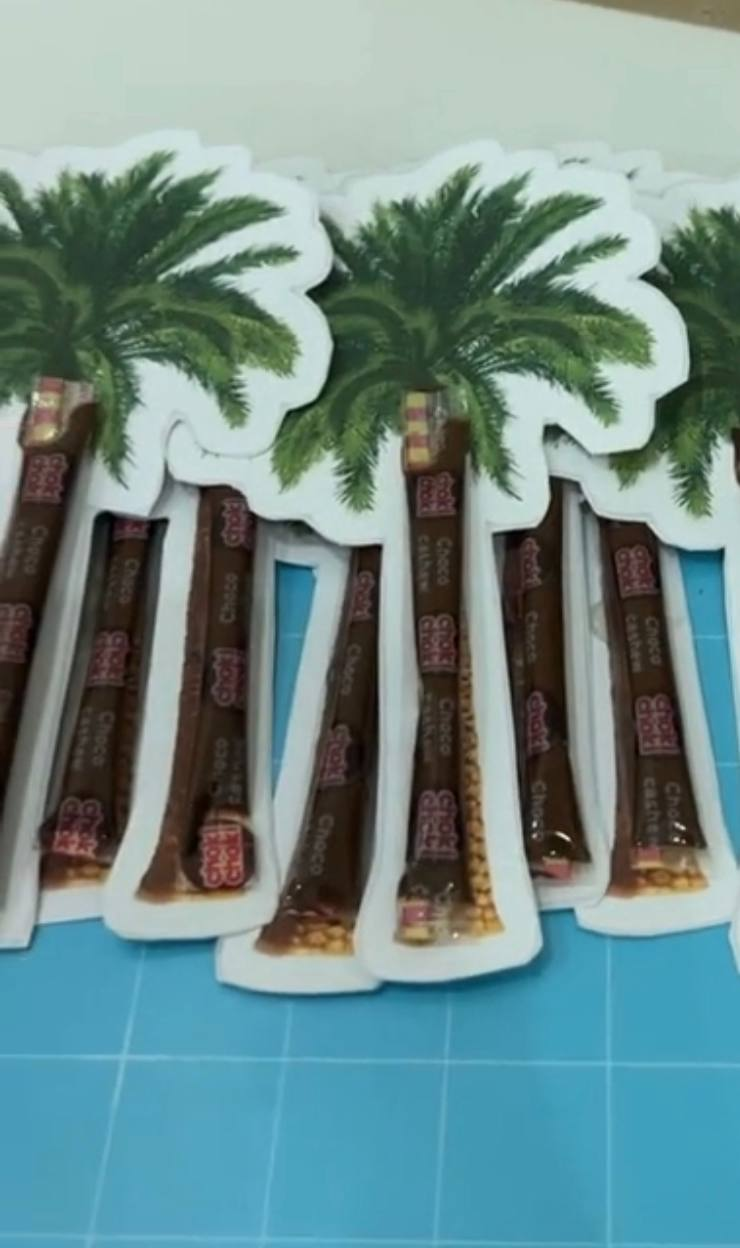 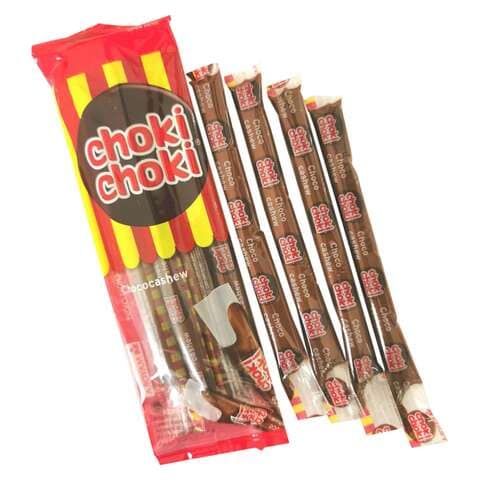 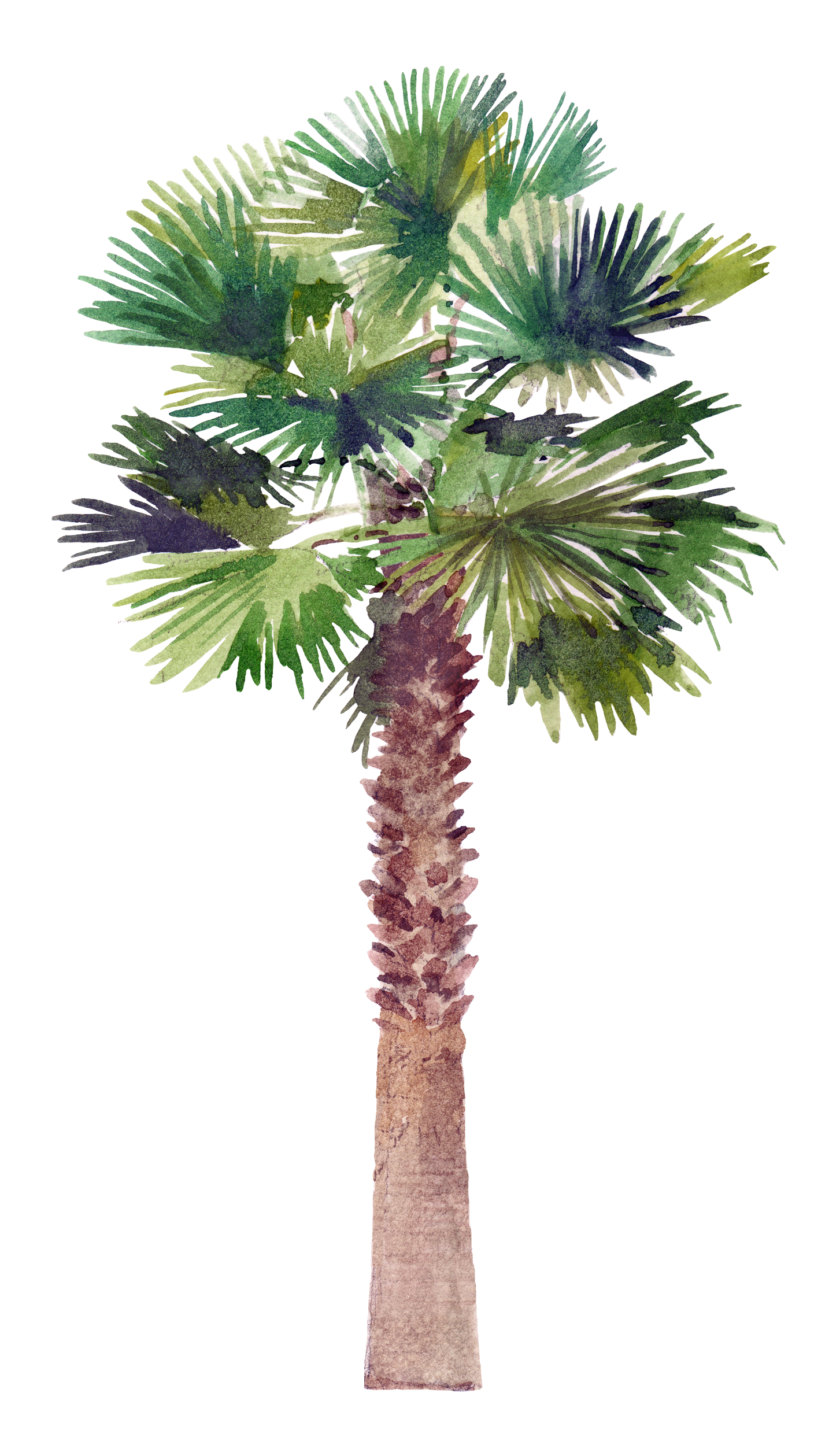 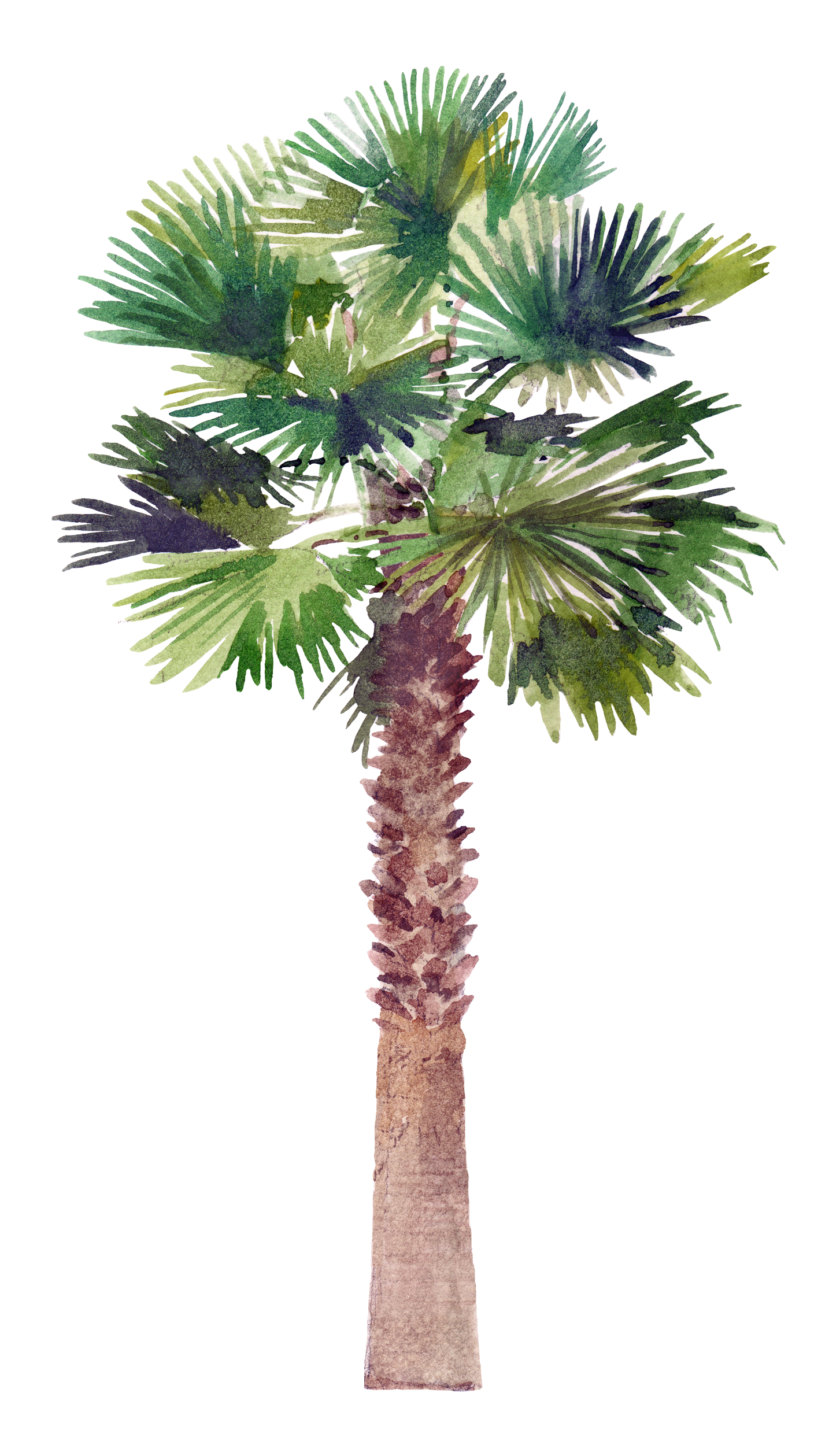 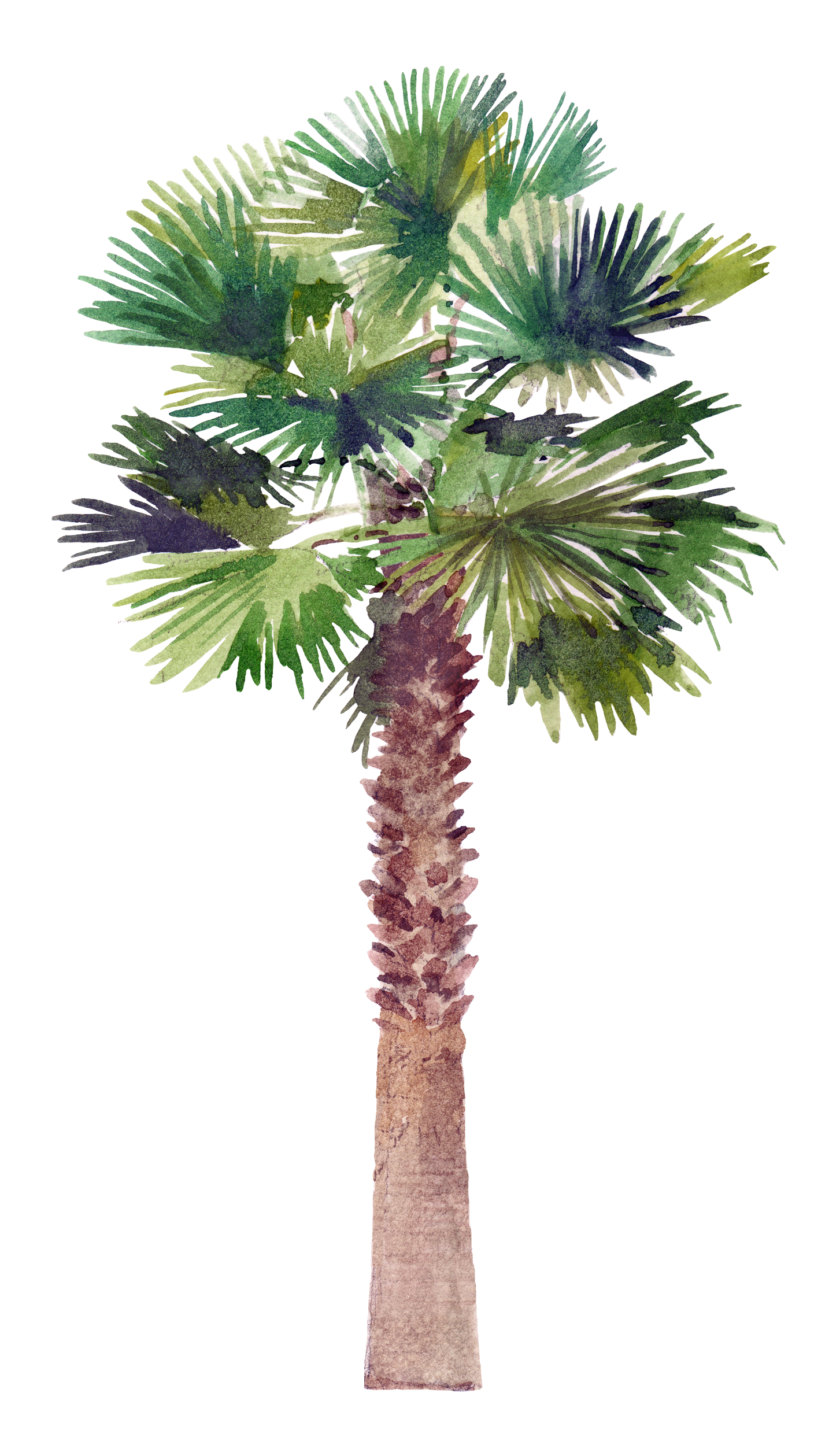 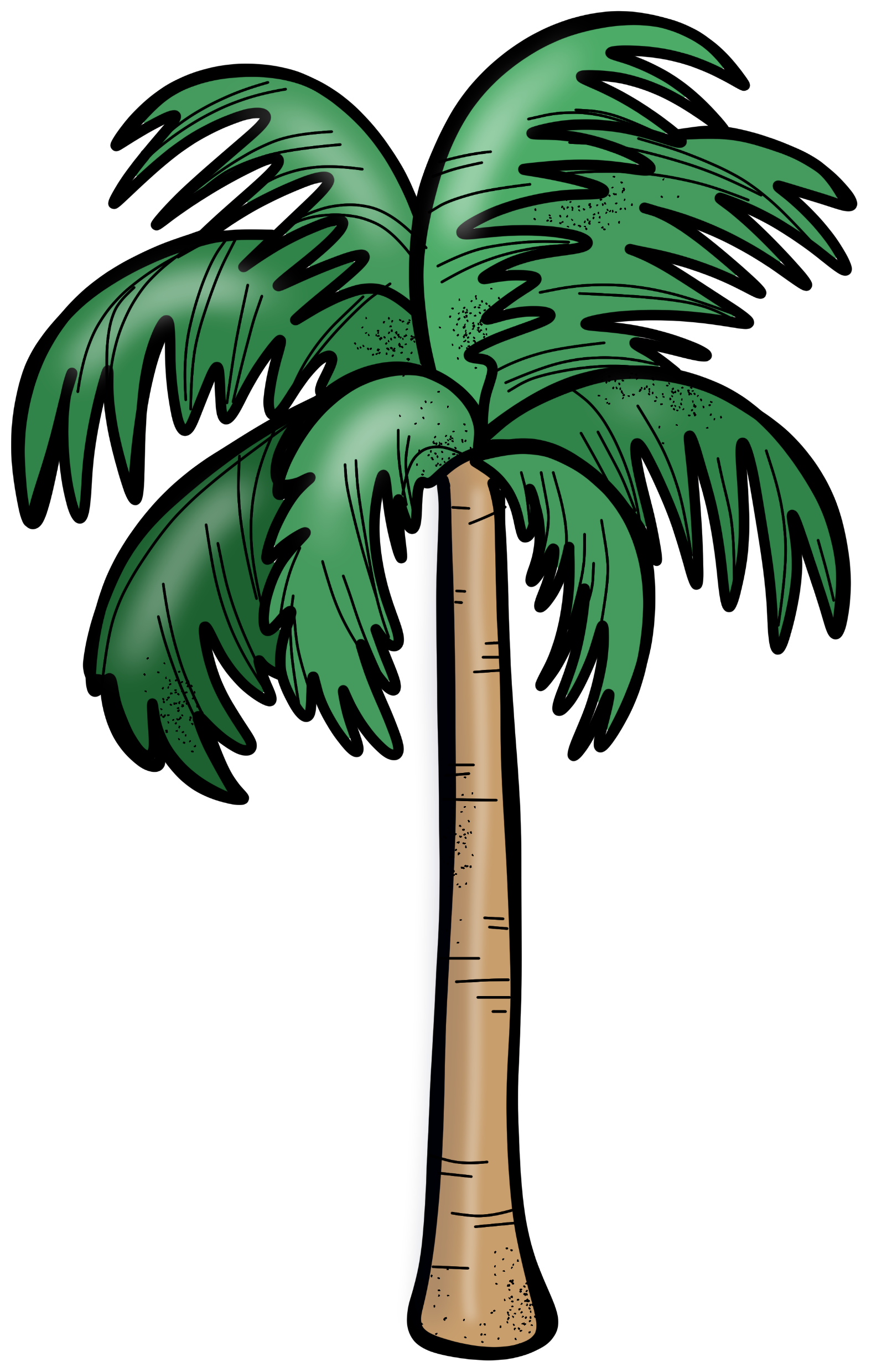 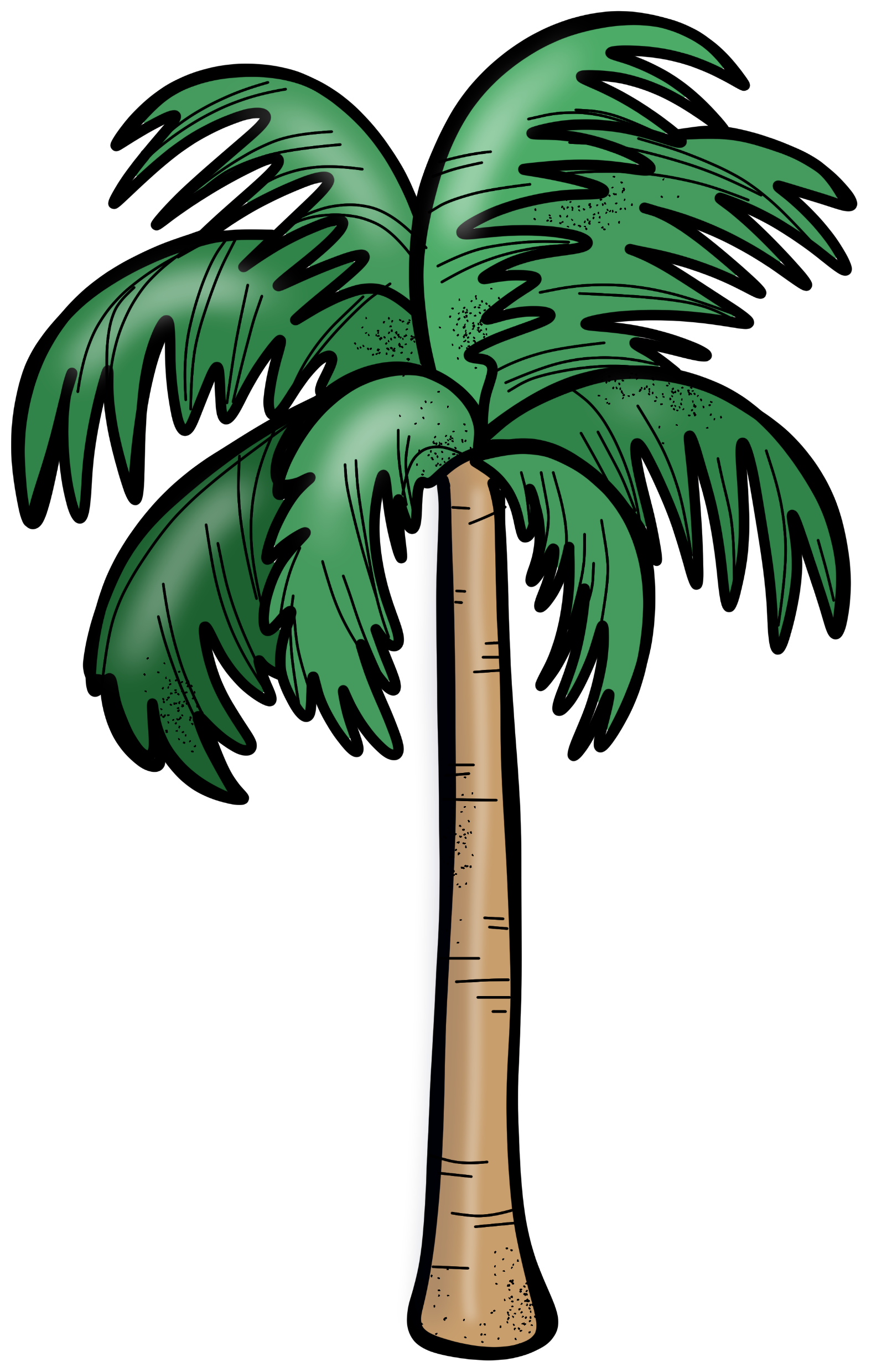 93 عاماً من 
العطاء والإزدهار
93 عاماً من 
العطاء والإزدهار
93 عاماً من 
العطاء والإزدهار
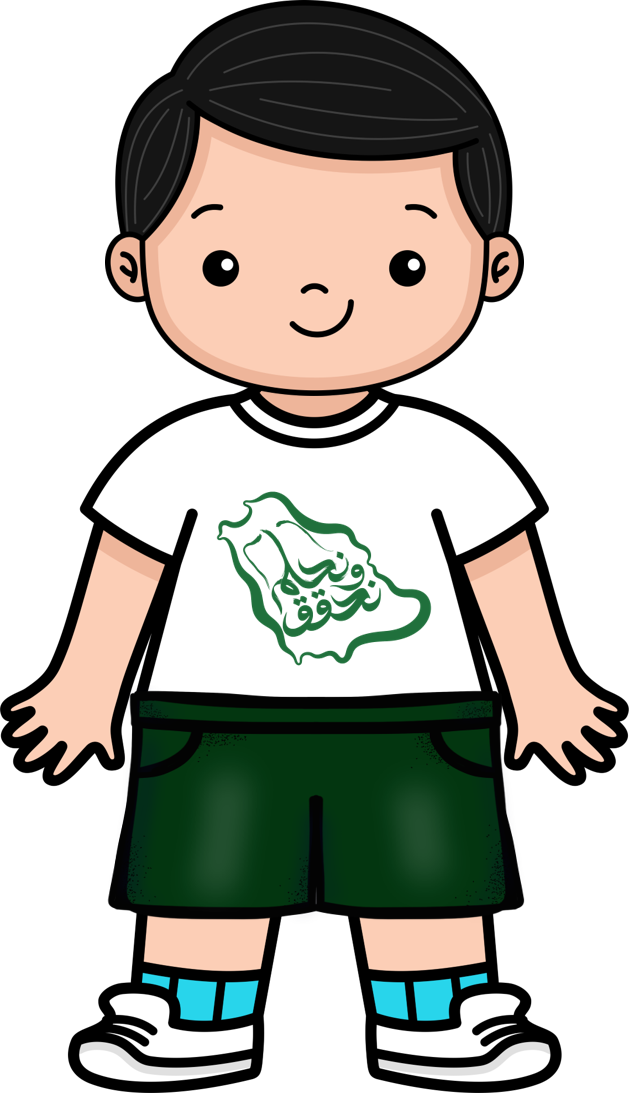 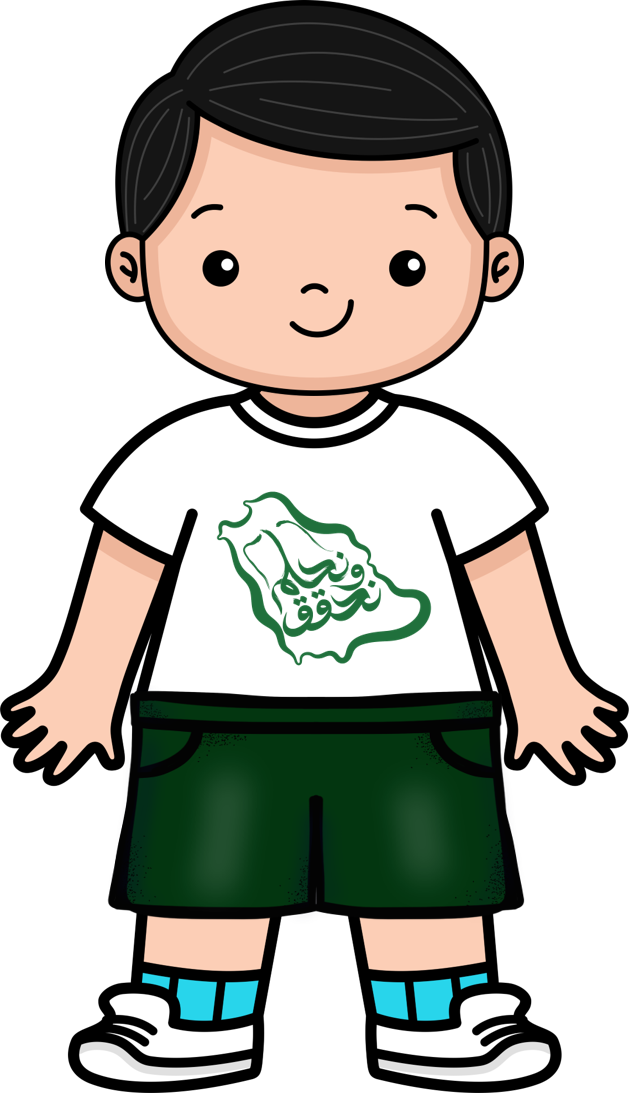 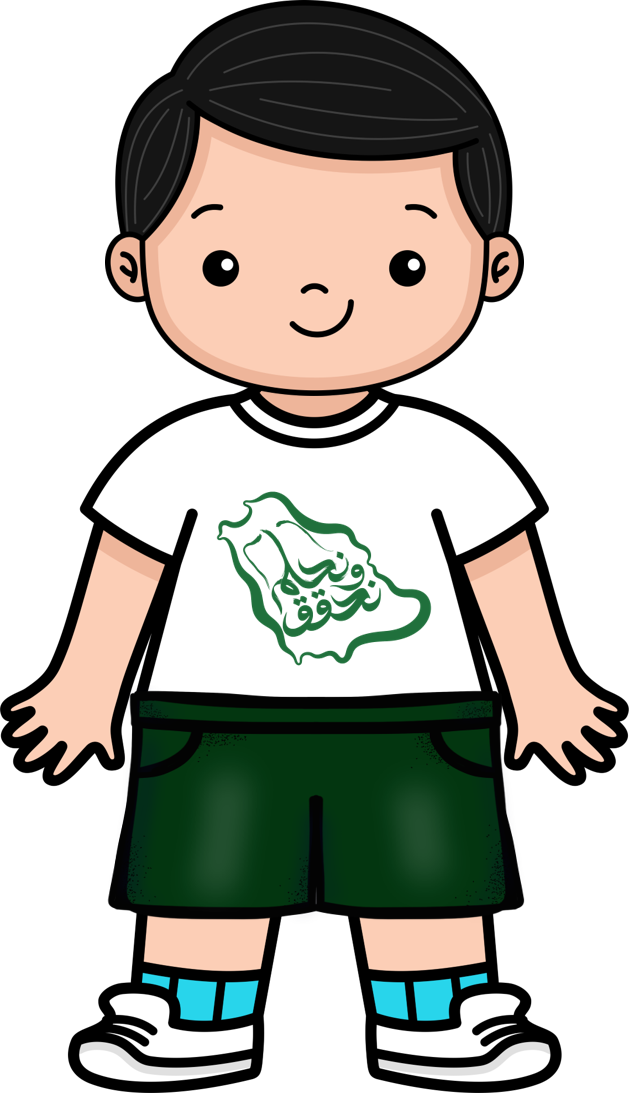 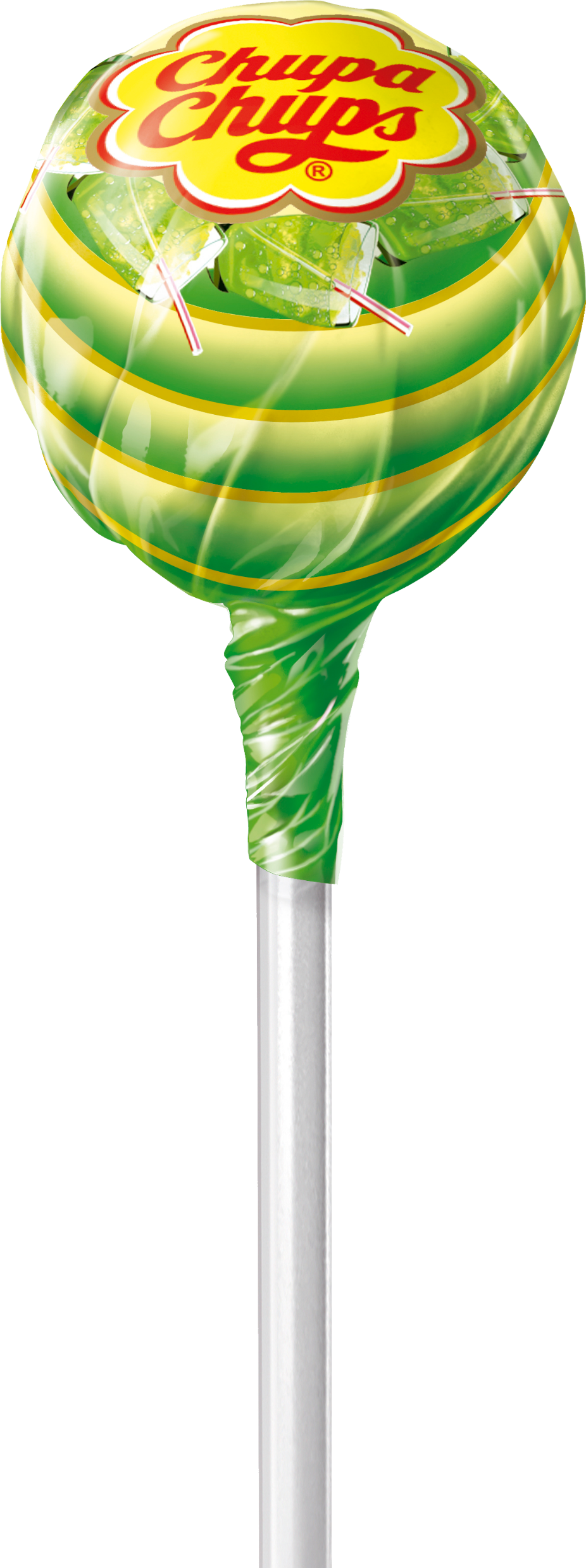 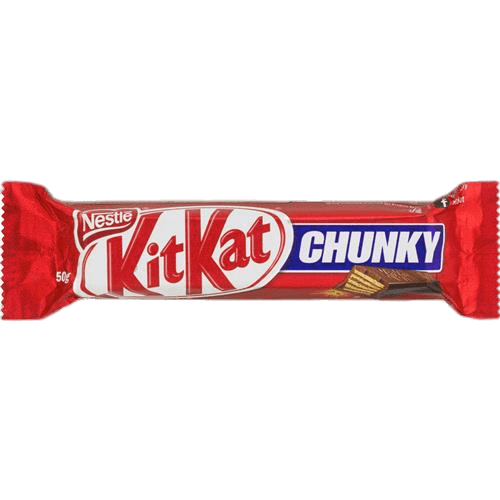 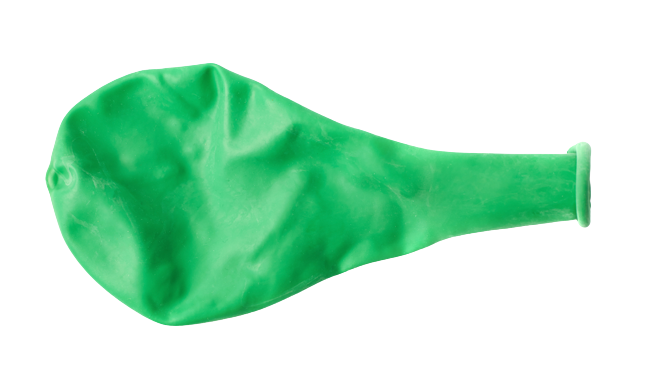 أو ممكن وضع بالونه هنا
أو شوكلاته
ممكن وضع حلاوة
93 عاماً من 
العطاء والإزدهار
93 عاماً من 
العطاء والإزدهار
93 عاماً من 
العطاء والإزدهار
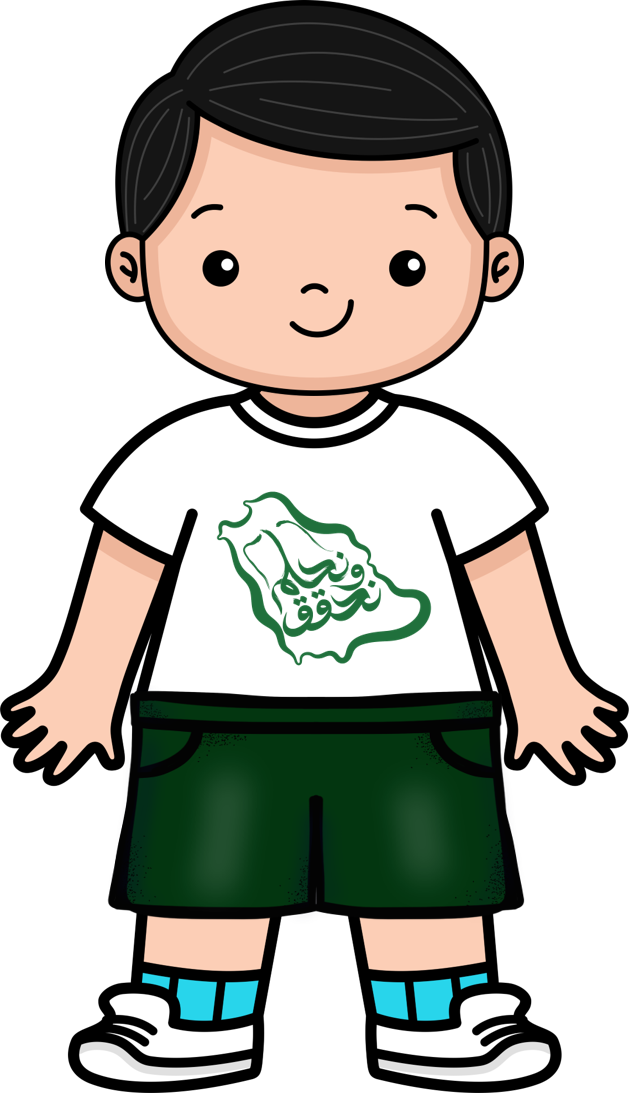 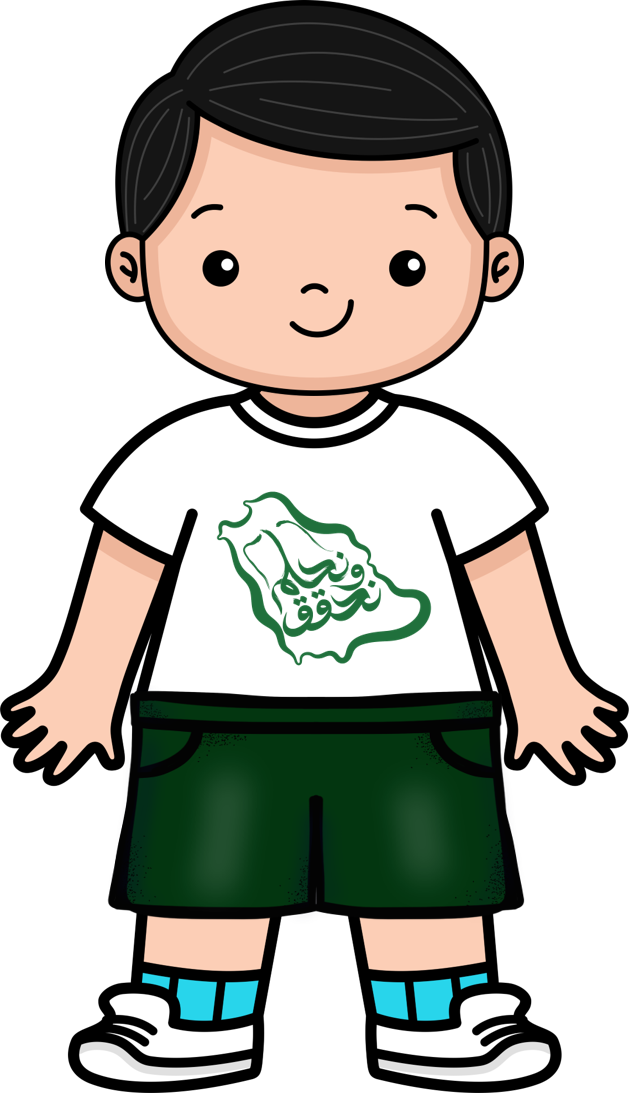 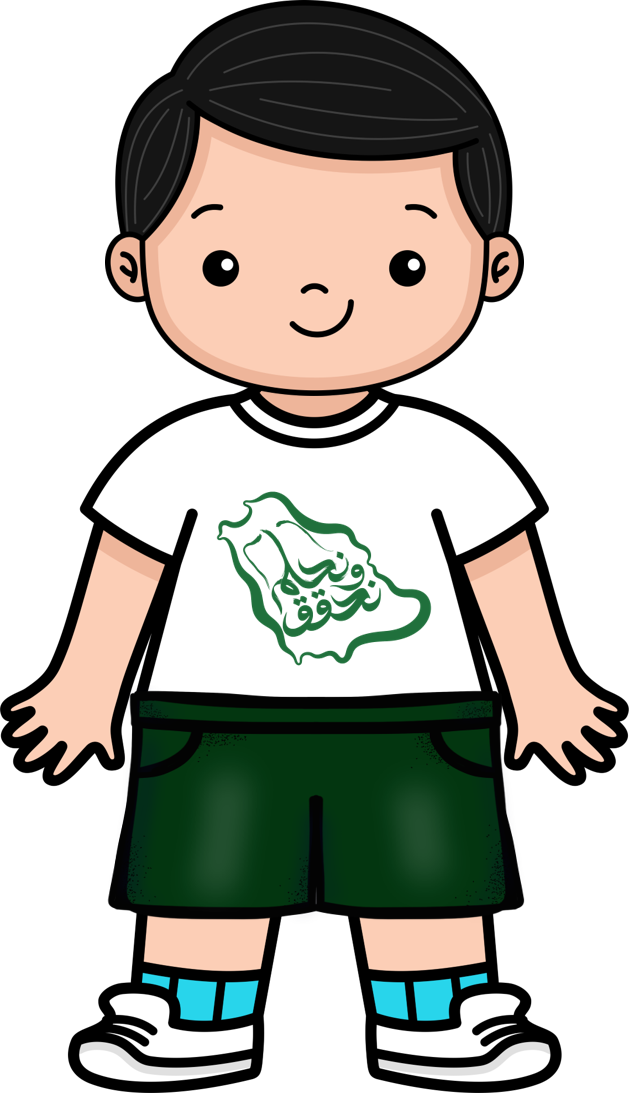 93 عاماً من 
العطاء والإزدهار
93 عاماً من 
العطاء والإزدهار
93 عاماً من 
العطاء والإزدهار
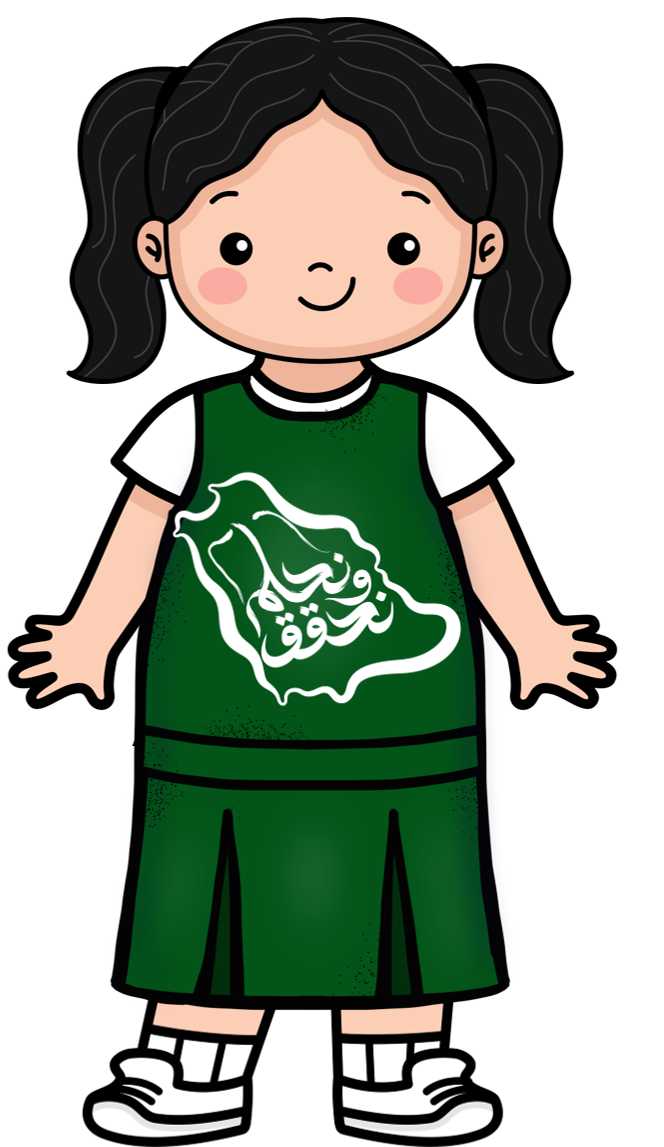 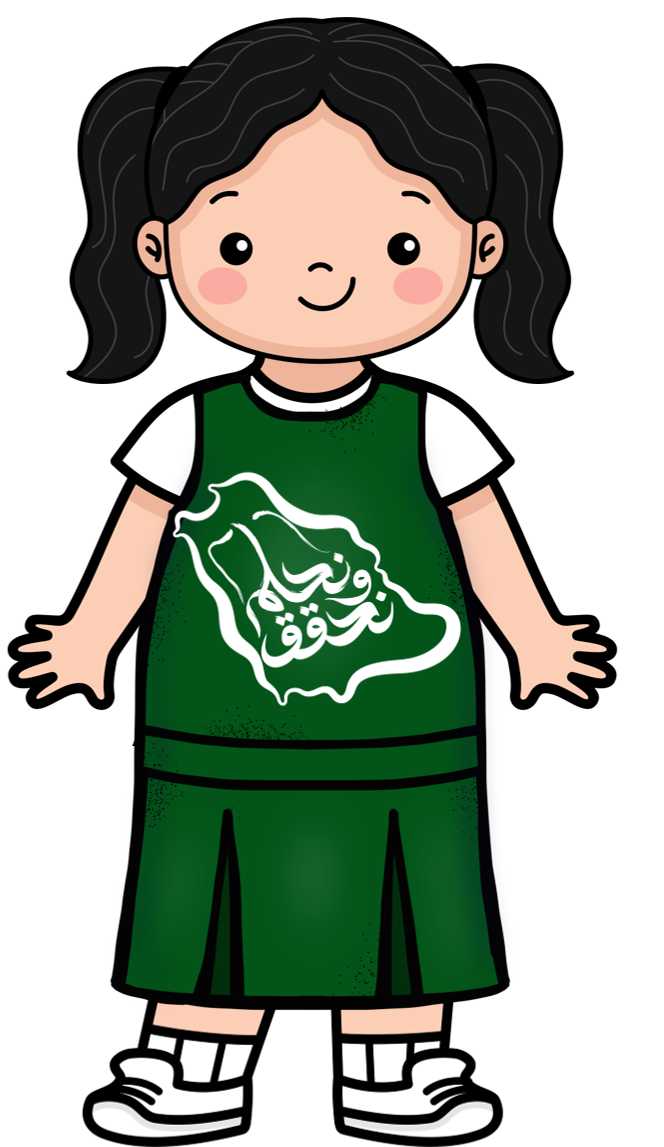 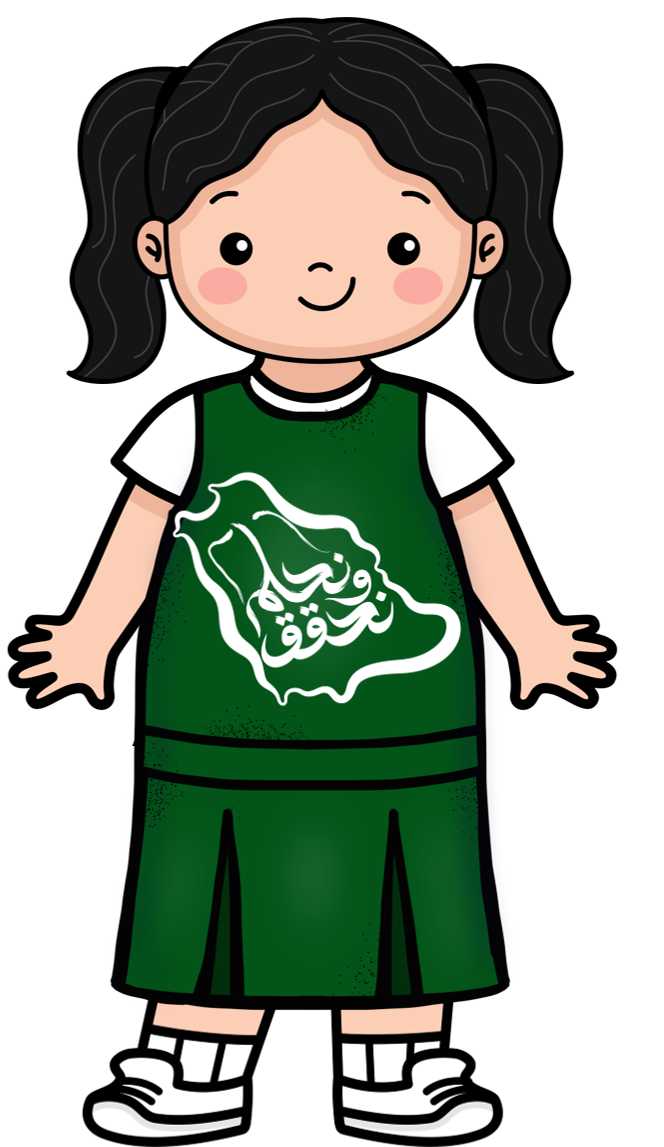 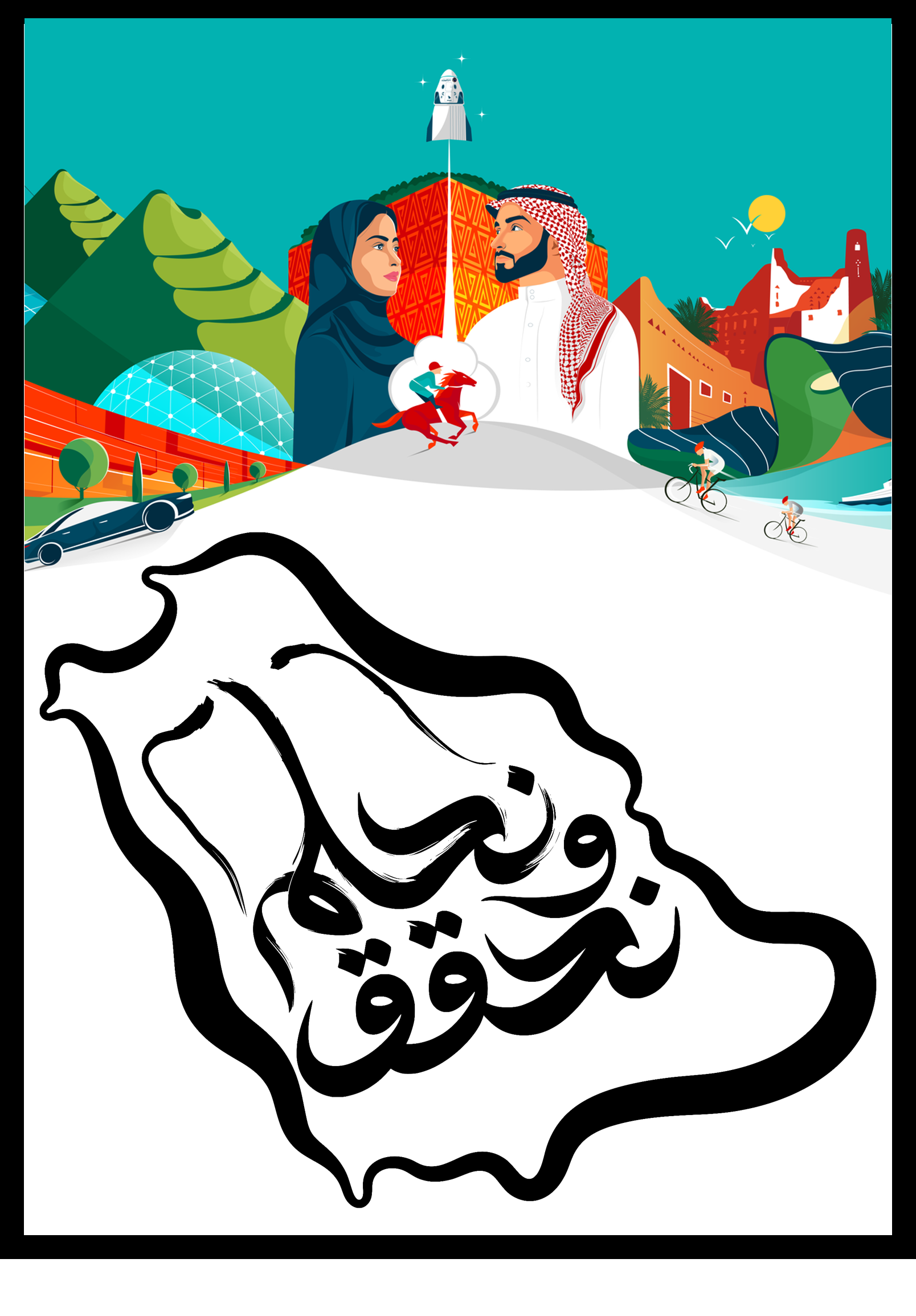 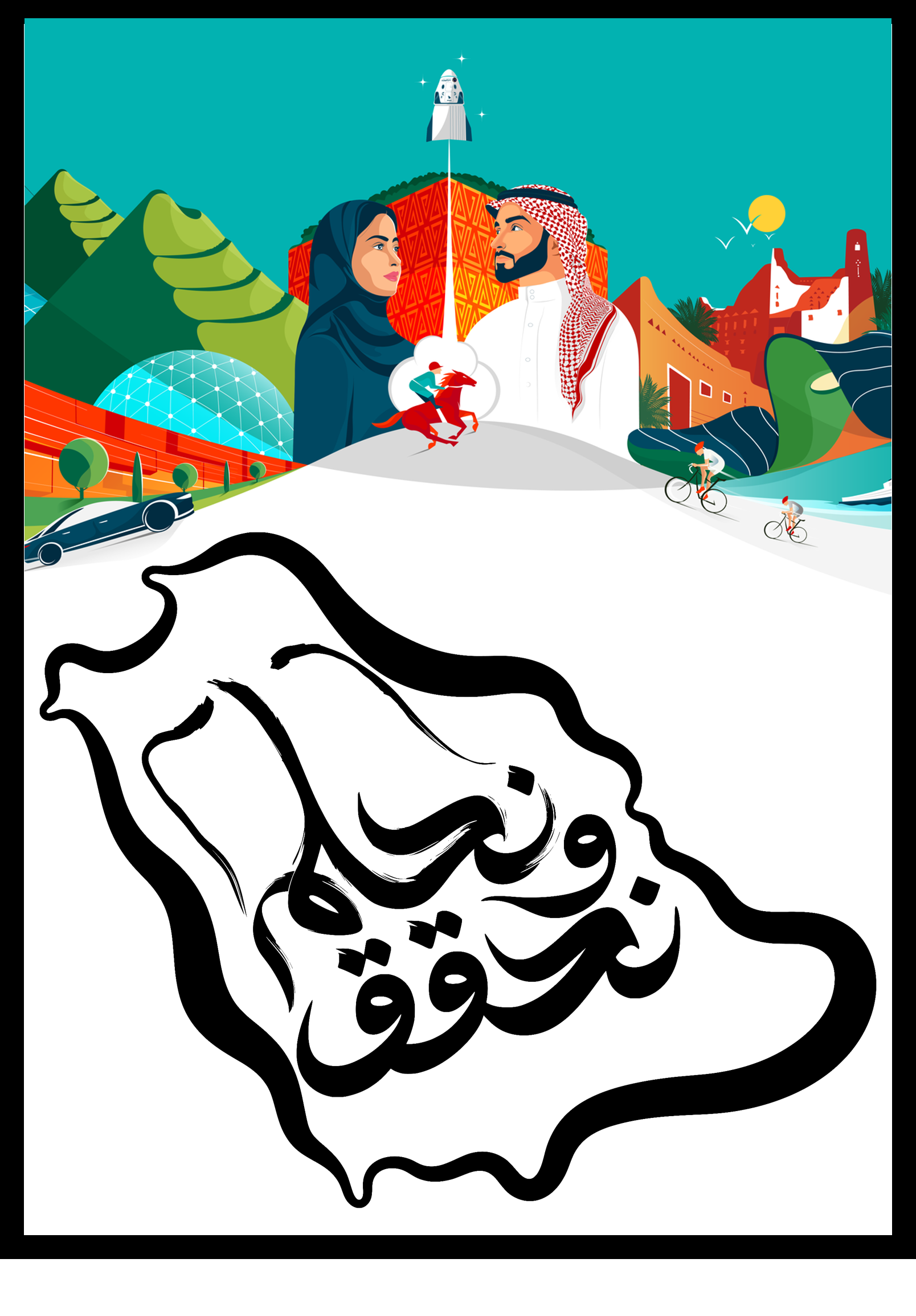 اليوم الوطني
 السعودي 93
اليوم الوطني
 السعودي 93
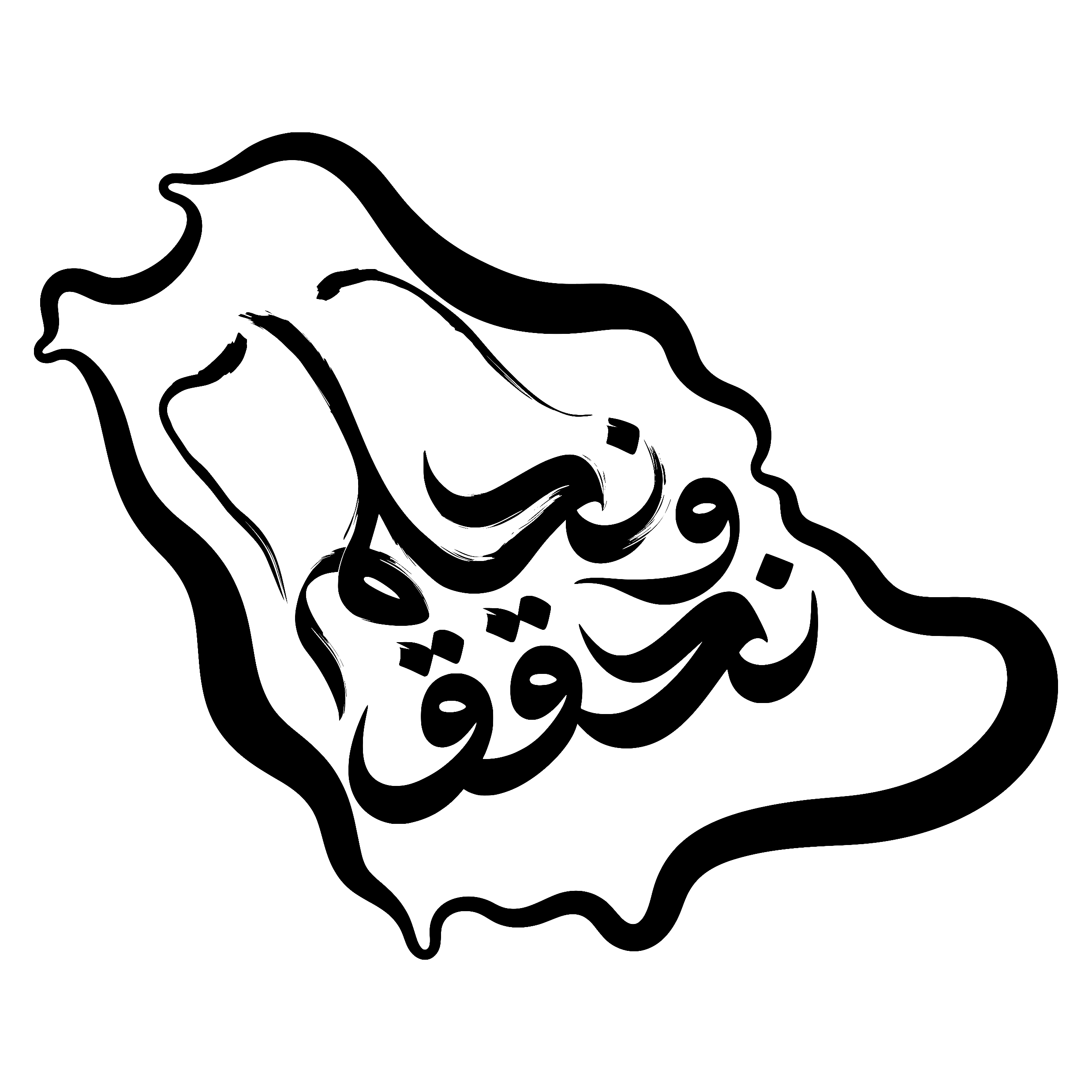 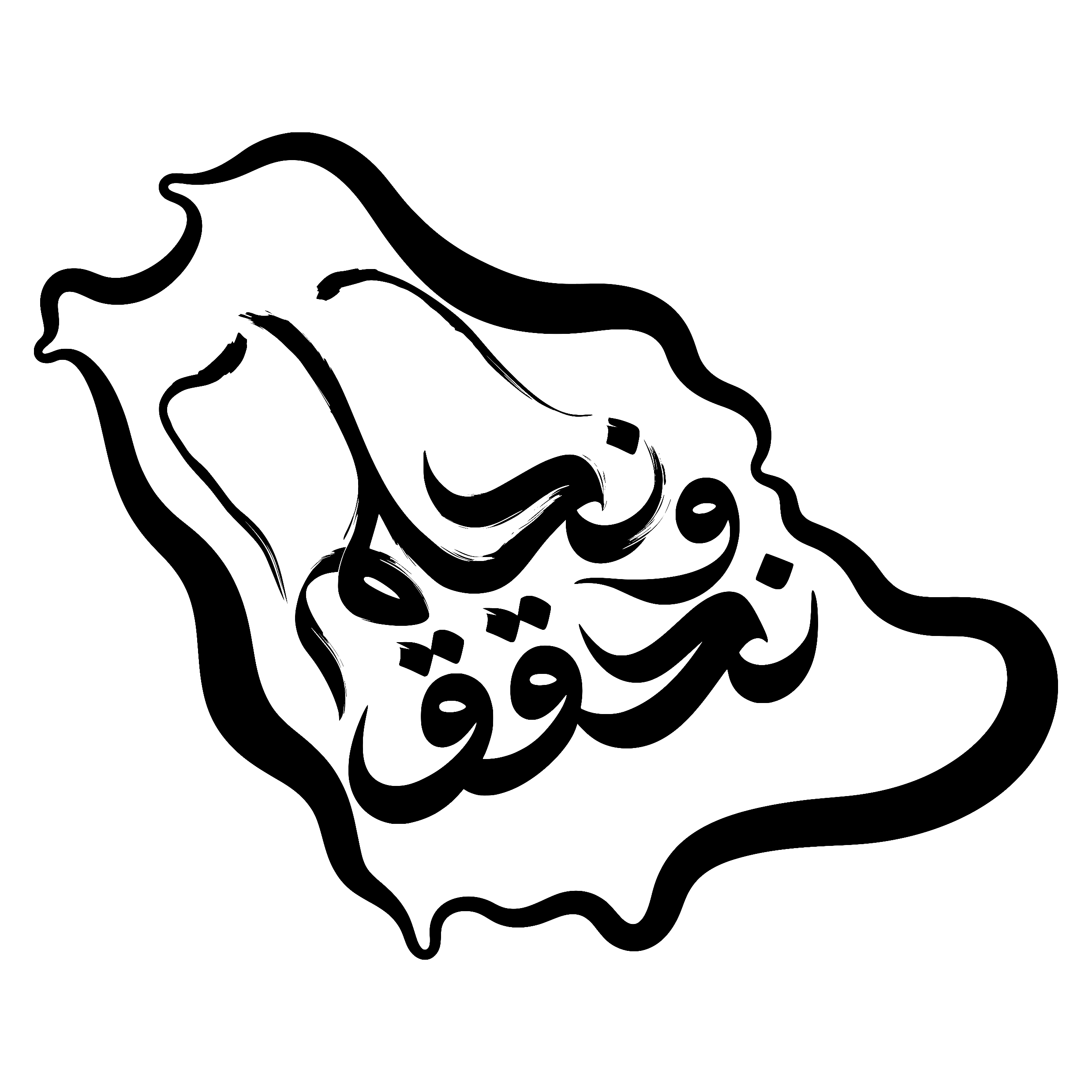 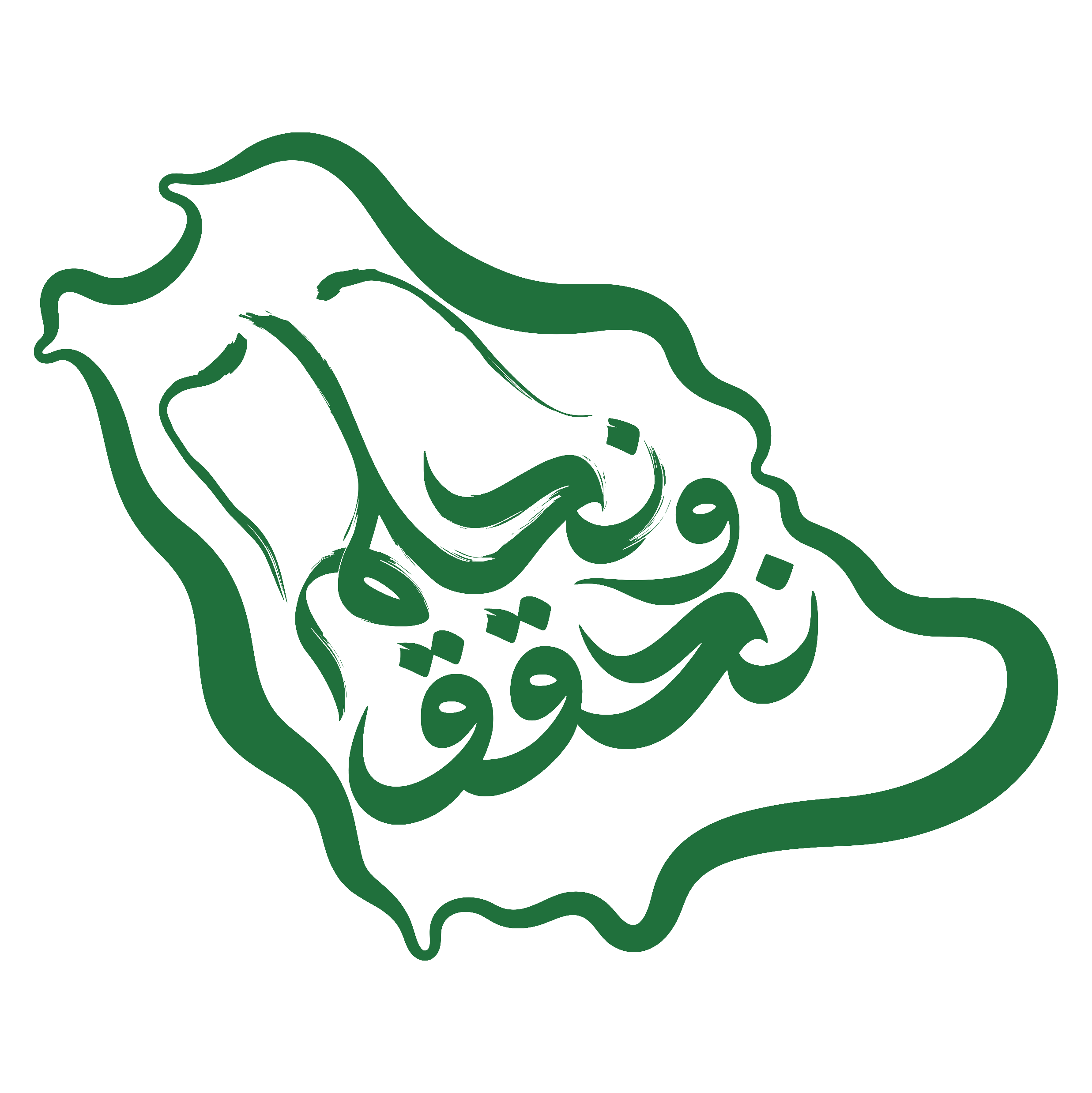 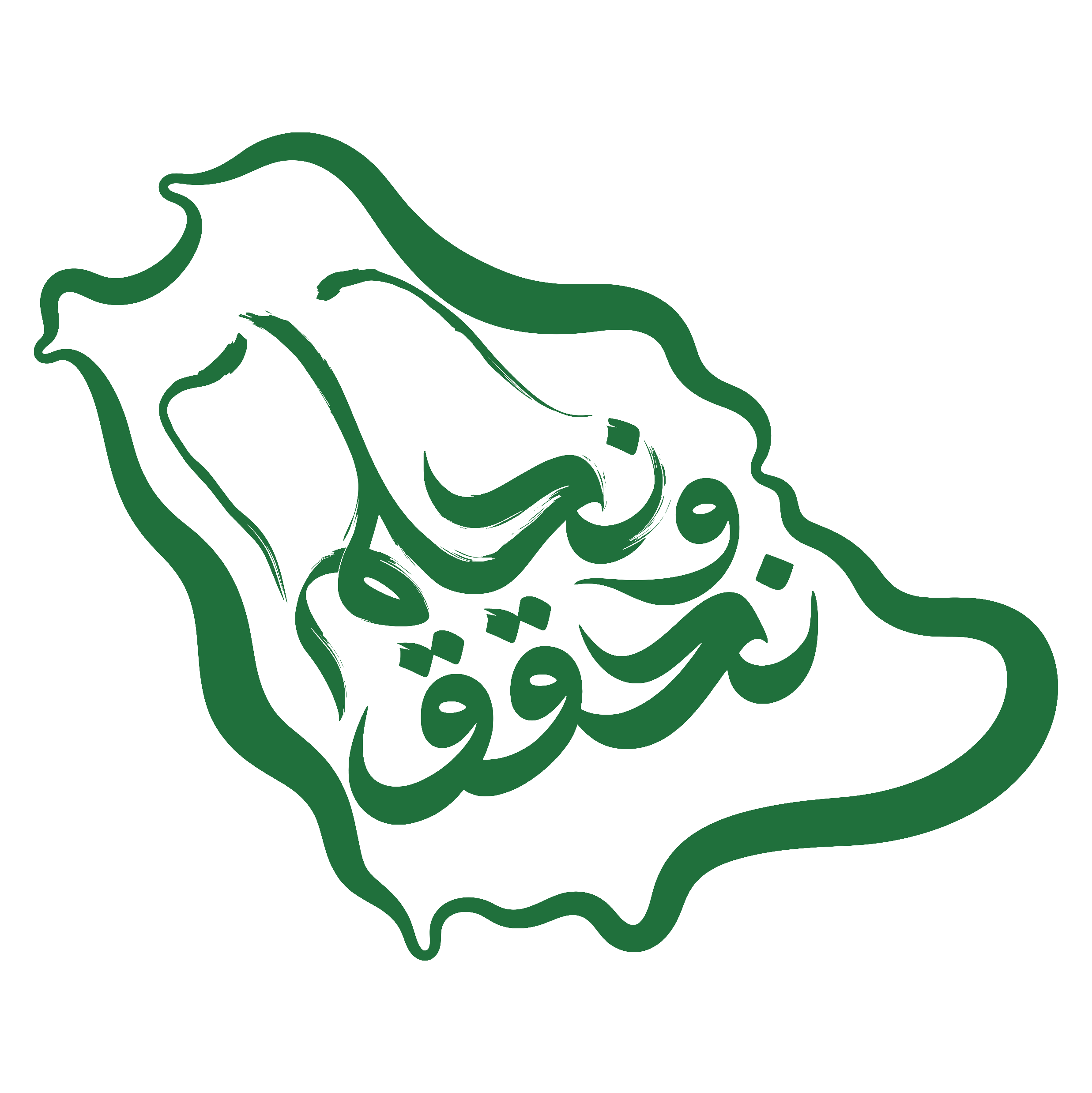 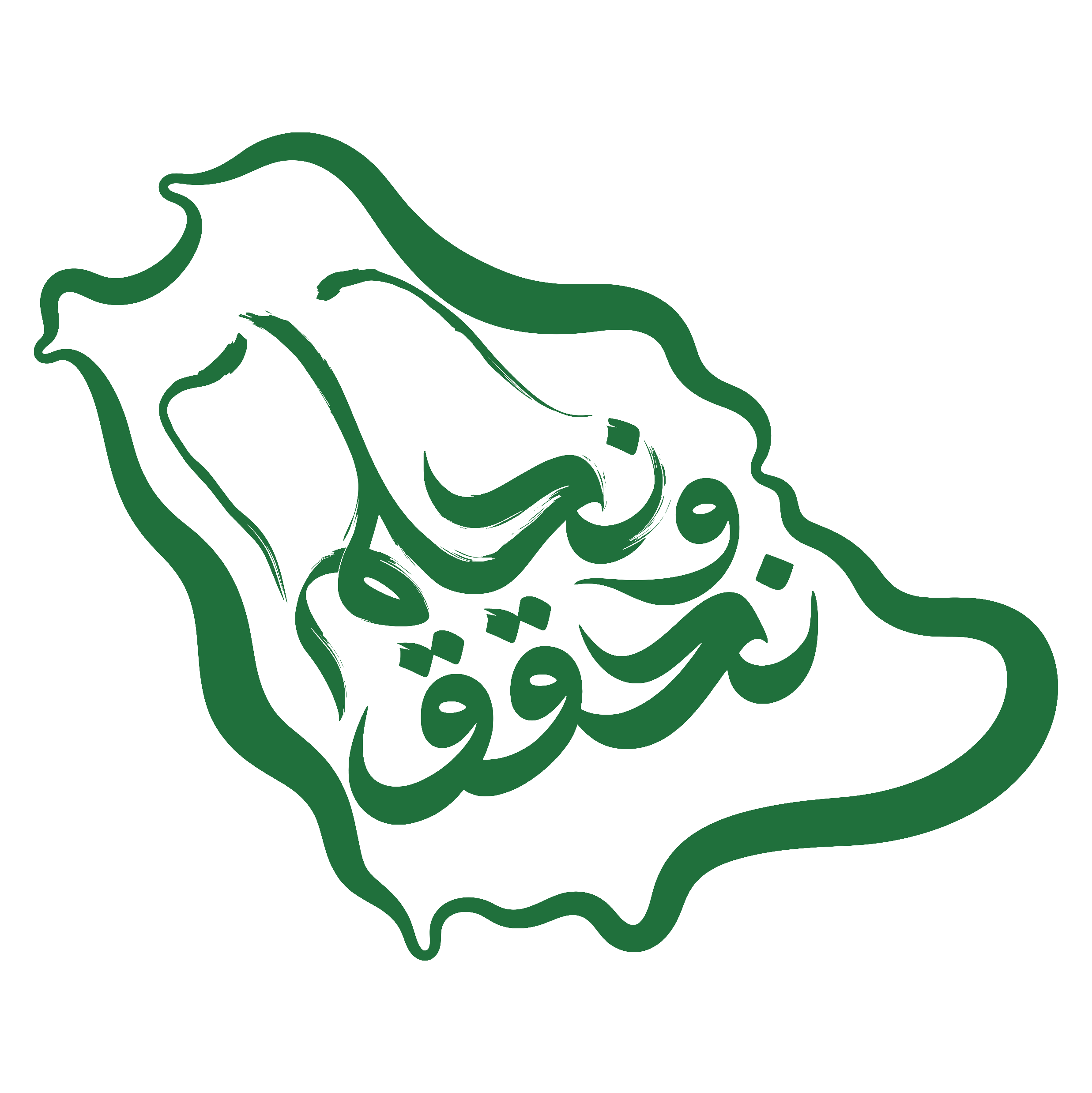 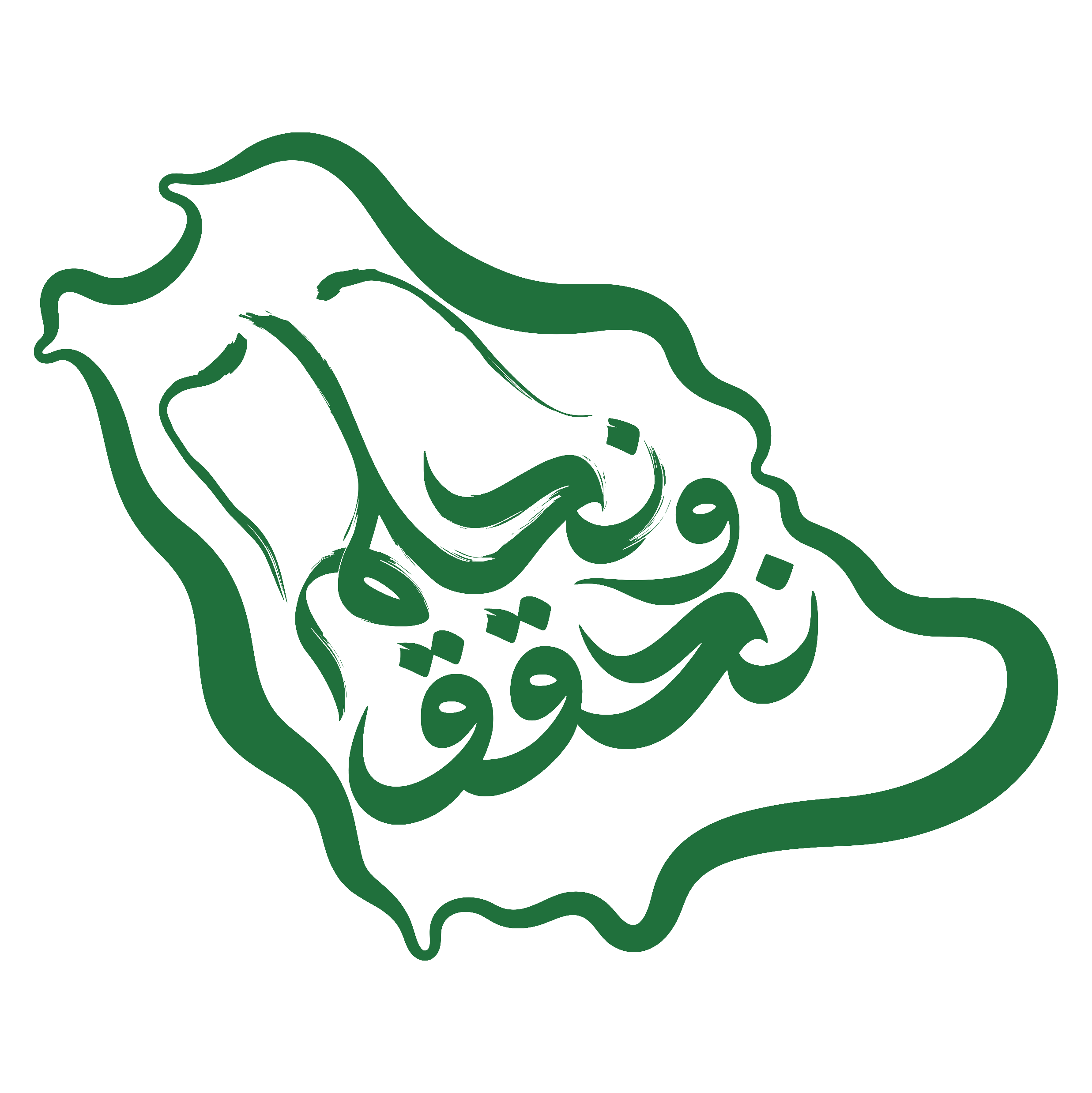 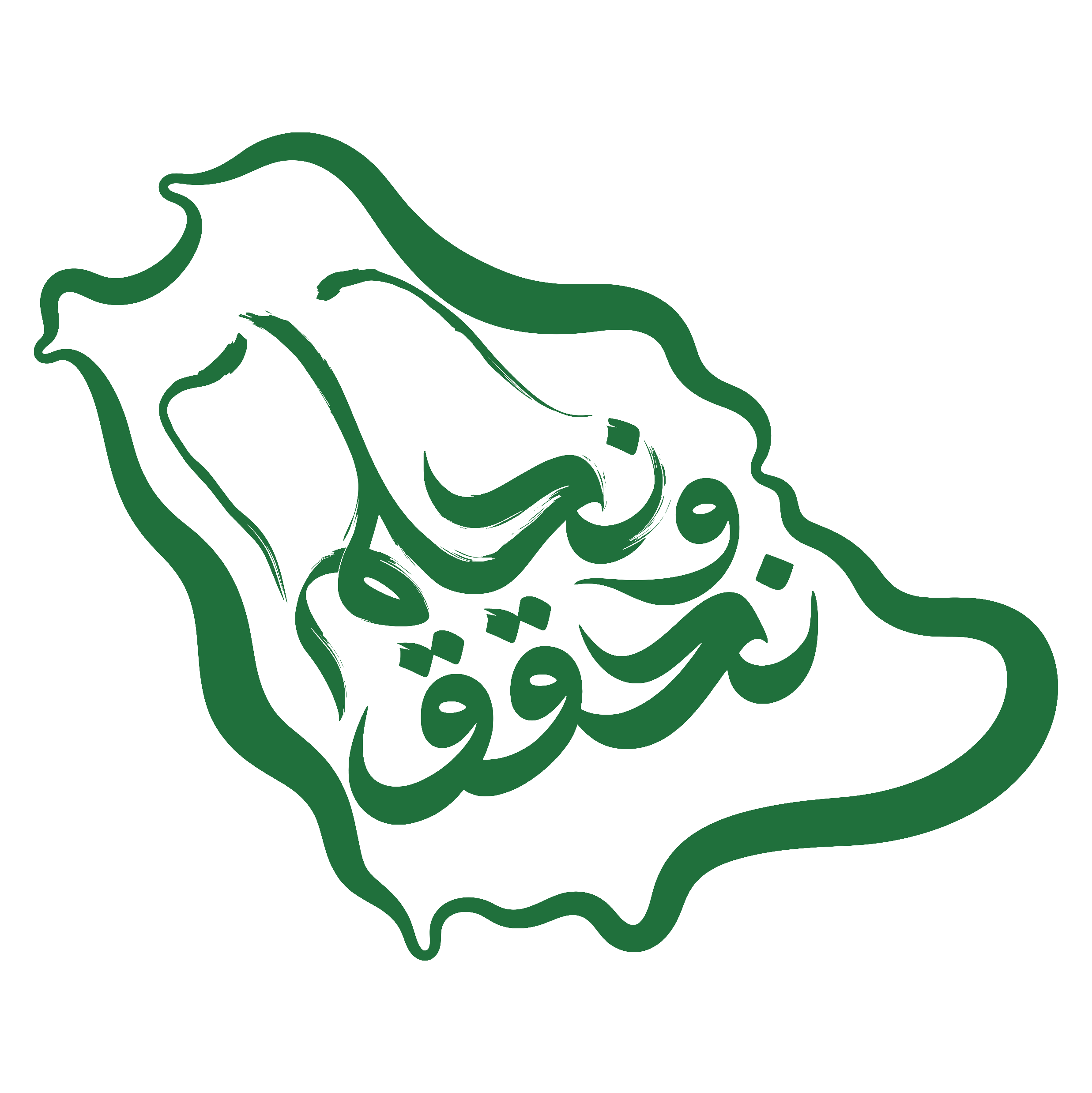 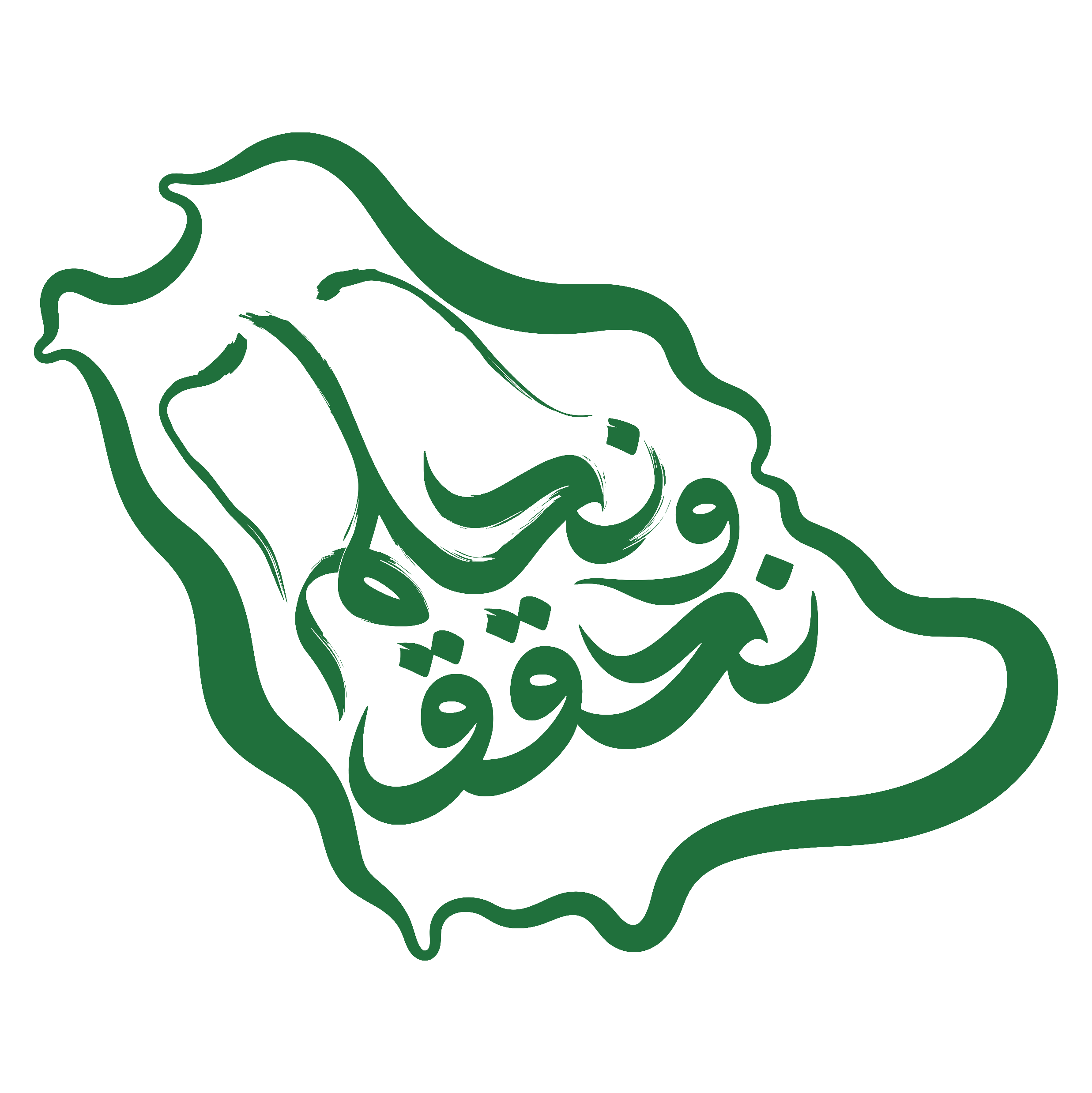 93 عاماً من 
العطاء والإزدهار
93 عاماً من 
العطاء والإزدهار
93 عاماً من 
العطاء والإزدهار
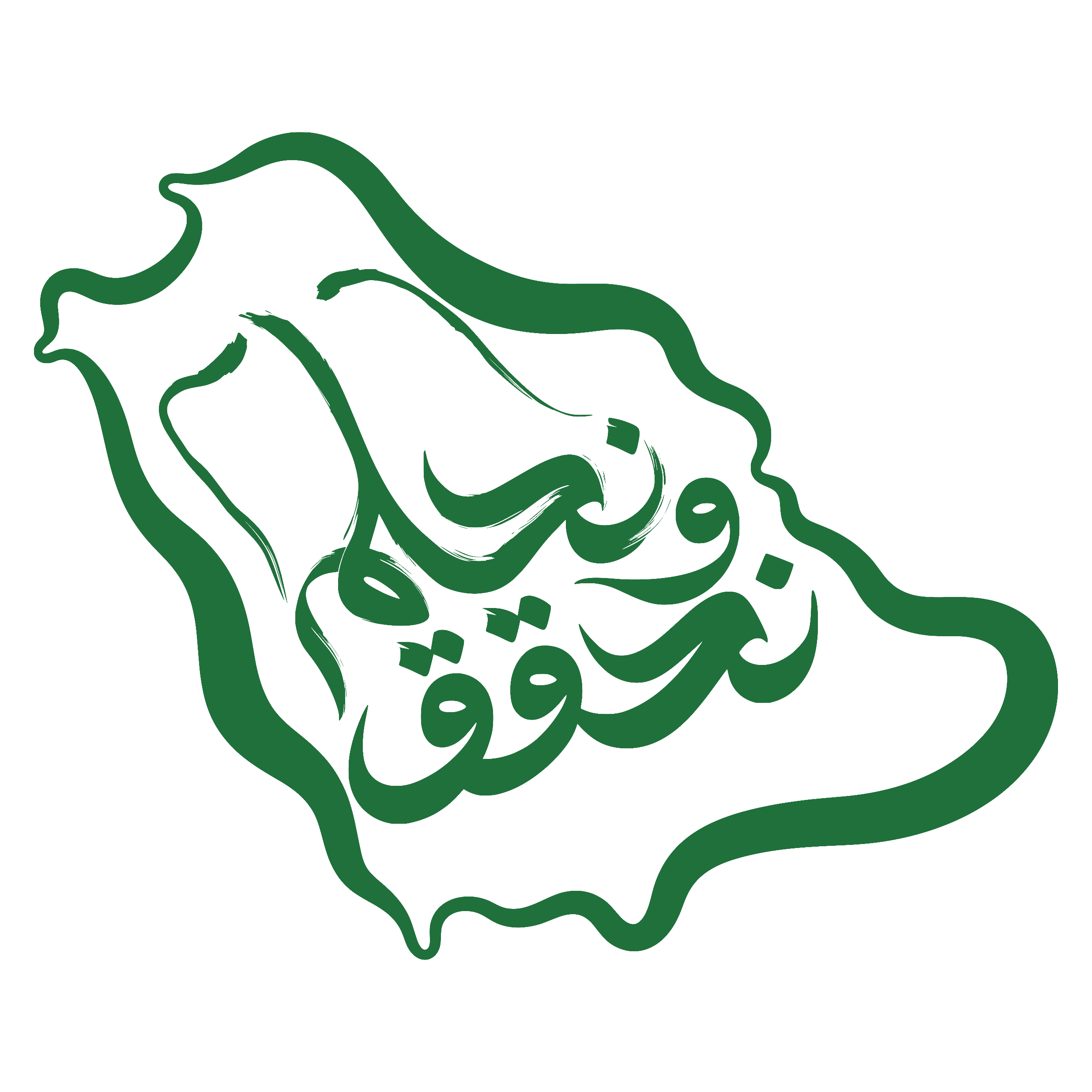 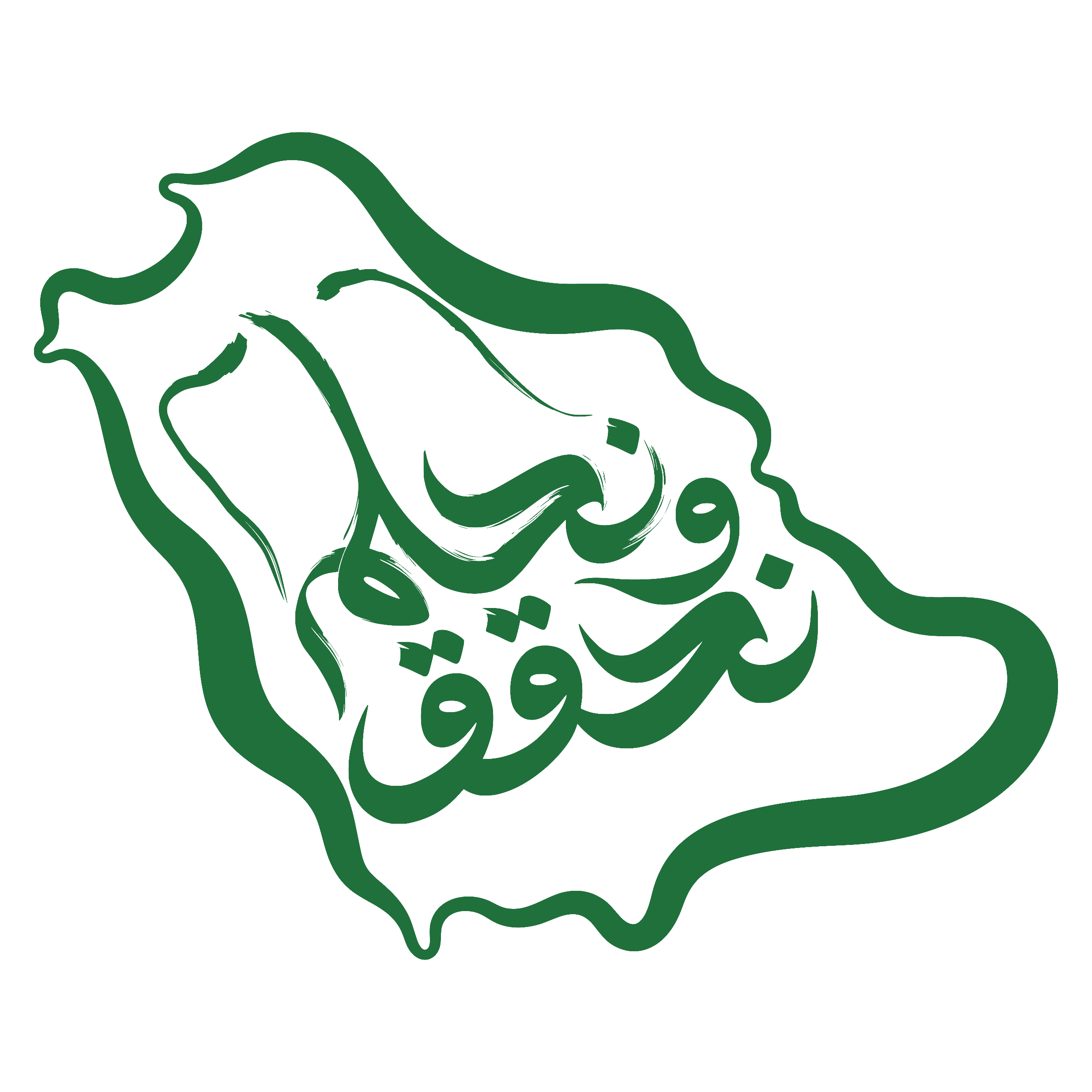 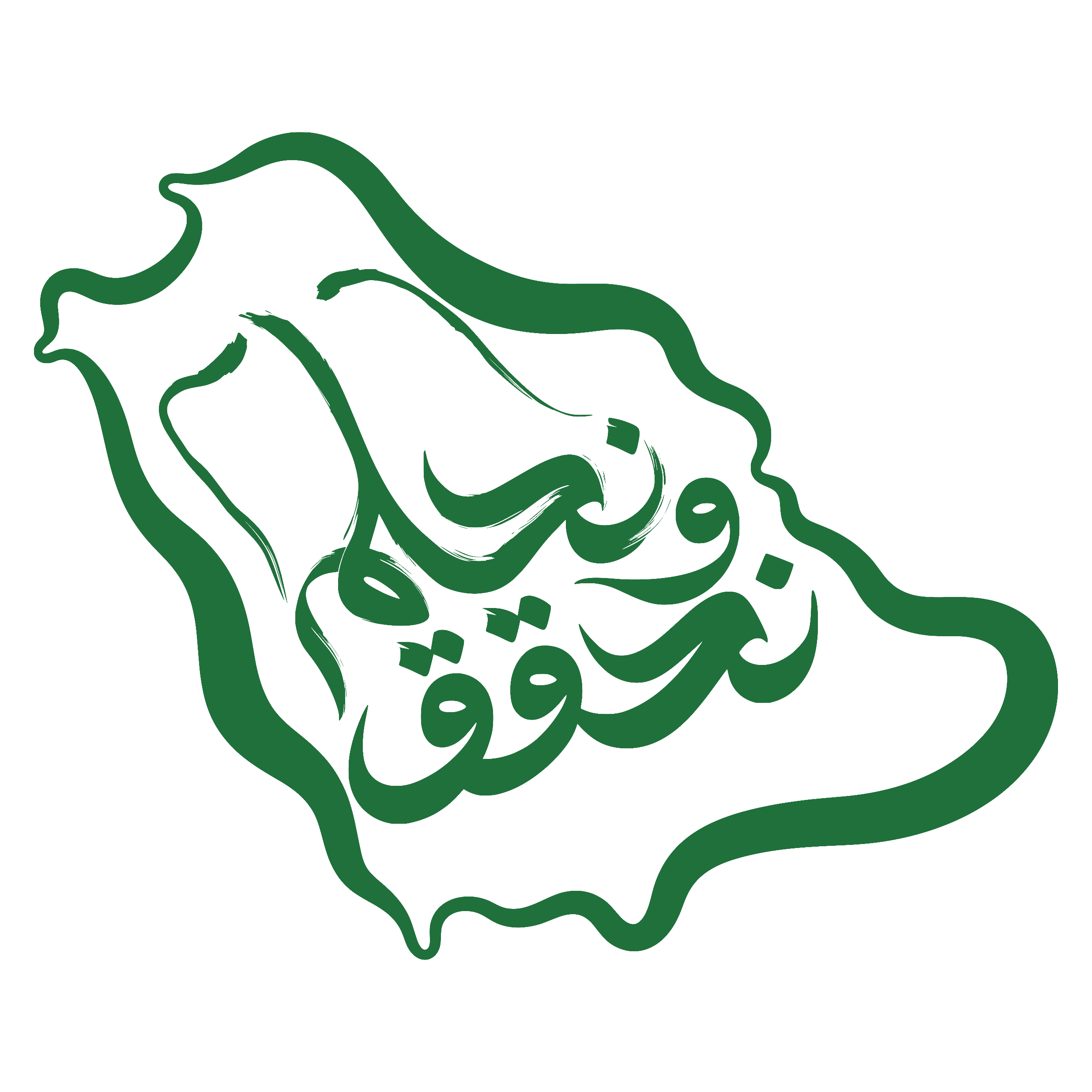